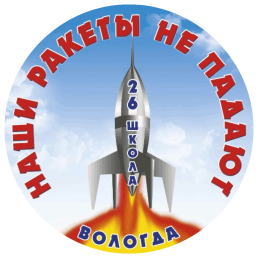 Муниципальное общеобразовательное учреждение 
«Средняя общеобразовательная школа №26» города Вологды
Нормативно-правовые и методические аспекты реализации внутришкольной системы  оценки достижений образовательных результатов  обучающихся
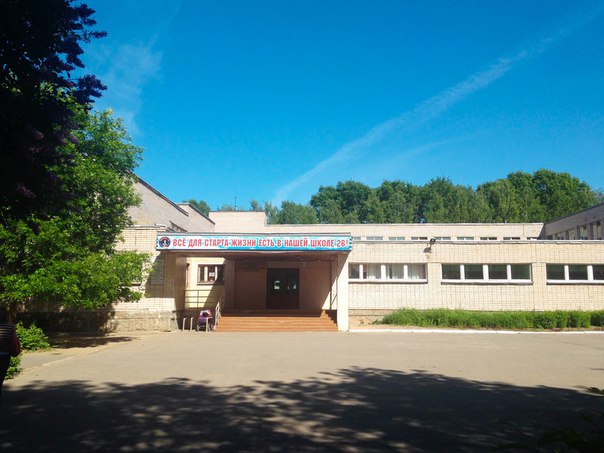 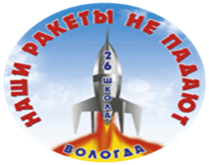 Организация оценочной деятельности  в МОУ «СОШ №26» осуществляется  в соответствии с нормативными документами:
Федеральный уровень
 Федеральный закон от 29 декабря 2012 г. N 273-ФЗ "Об образовании в Российской Федерации"; 
 Федеральный государственный образовательный стандарт начального общего образования, утв. приказом Минобрнауки России от 06.10.2009 № 373 ( с последующими изменениями и дополнениями); 
 Федеральный государственный образовательный стандарт основного общего образования, утв. приказом Минобрнауки России от 17.12.2010 № 1897;
Федеральный государственный образовательный стандарт среднего общего образования , утв. приказом Министерства образования и науки РФ от 17 мая 2012 г. N 413 
 Приказ Минобрнауки России от 5 марта 2004 года N 1089 «Об утверждении федерального компонента государственных образовательных стандартов начального общего, основного общего и среднего (полного) общего образования(с изменениями на 23 июня 2015 года);
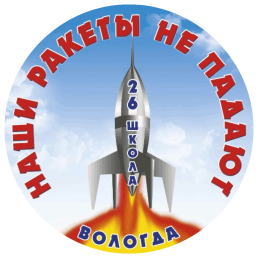 Федеральный закон от 29 декабря 2012 г.
 N 273-ФЗ "Об образовании в Российской Федерации»
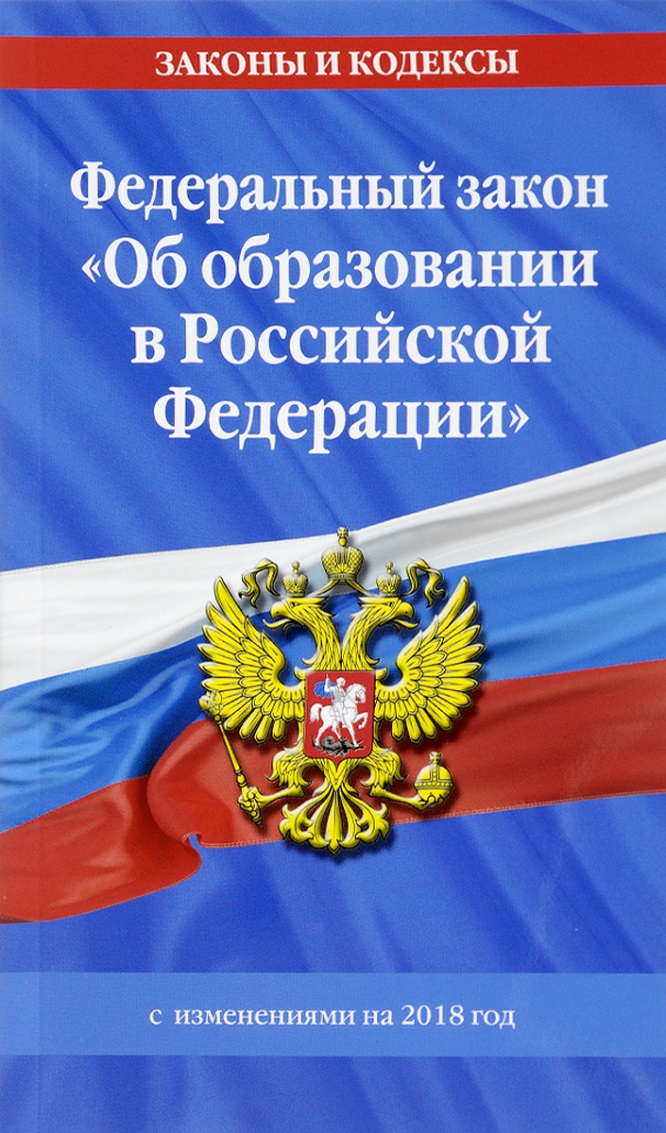 Статья 28
к компетенции  образовательной организации и её  обязанности относится:
пункт 10 
осуществление текущего контроля успеваемости и промежуточной аттестации обучающихся, установление их форм, периодичности и порядка проведения

 пункт 13 проведение обеспечение функционирования внутренней системы оценки качества образования.
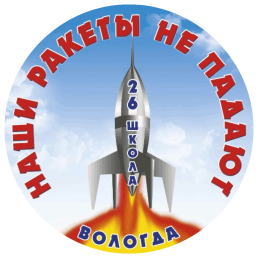 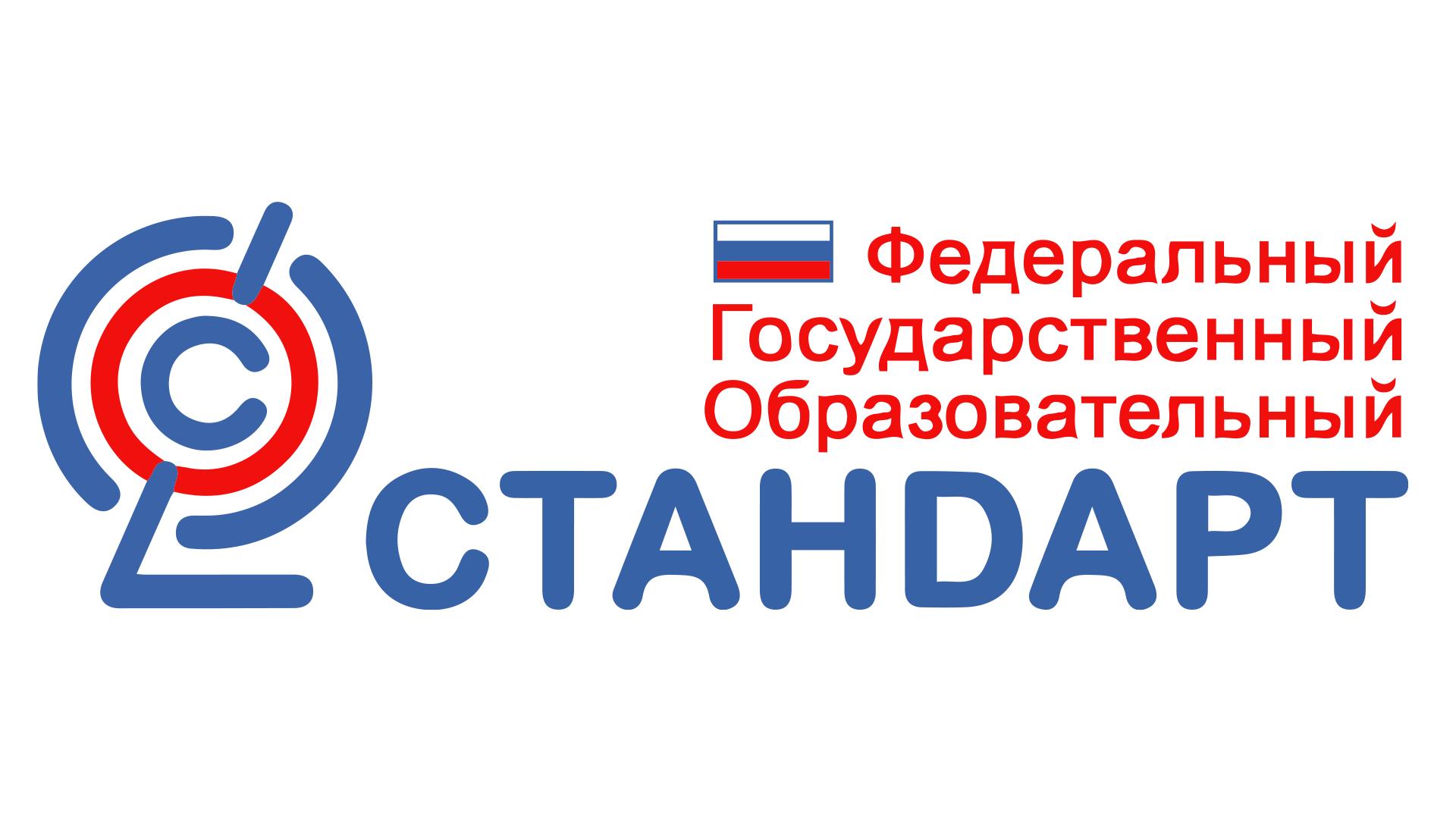 Стандарт включает в себя требования: к результатам освоения  ООП НОО, ООП ООО, ООП СОО
…Метапредметные результаты освоения основной образовательной программы начального общего образования должны отражать: освоение начальных форм познавательной и личностной рефлексии;

… Метапредметные результаты освоения основной образовательной программы основного общего образования  и среднего общего образования должны отражать:
 владение основами самоконтроля, самооценки…
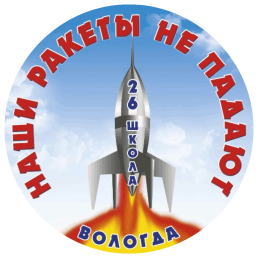 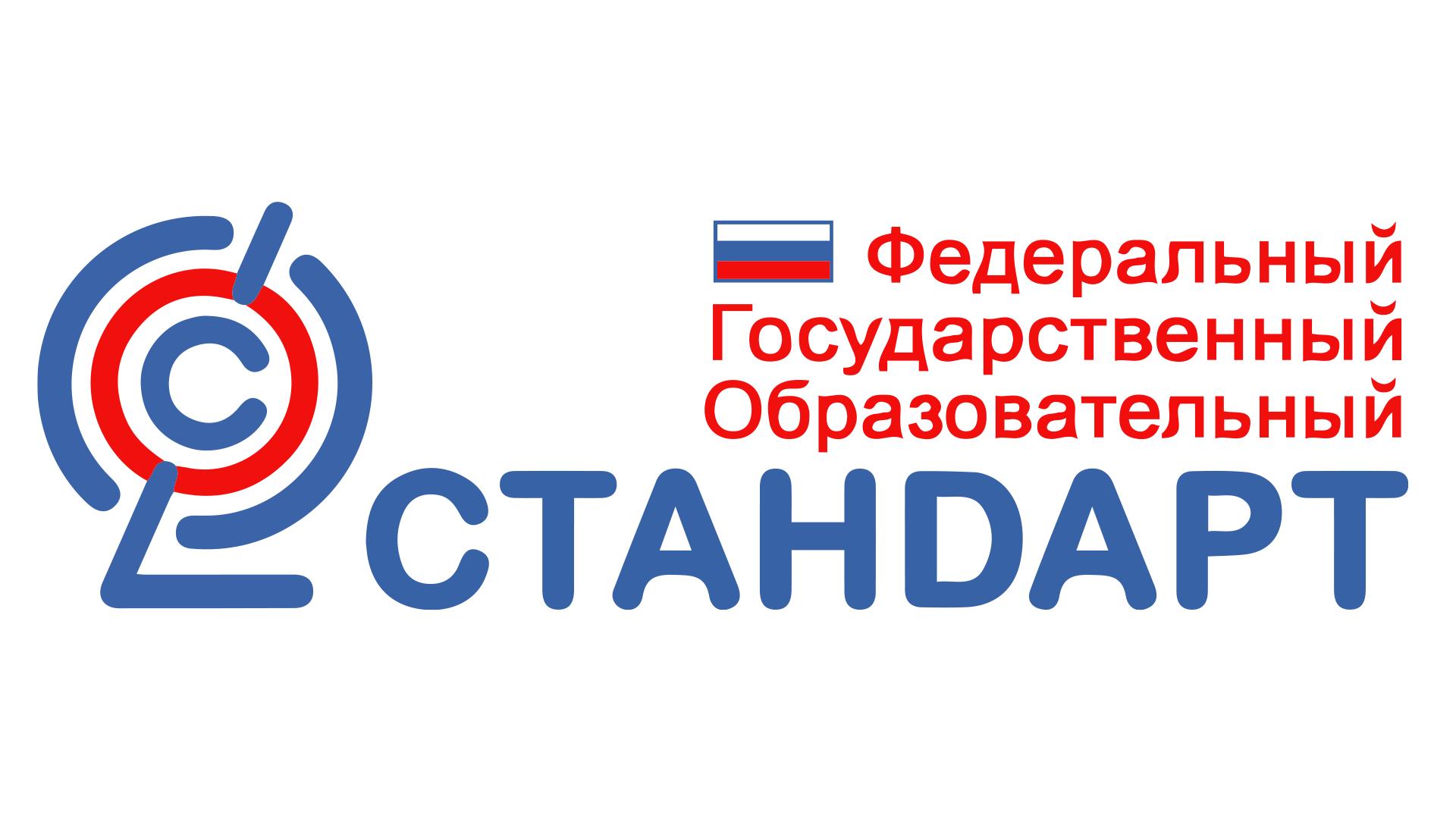 Стандарт учитывает образовательные потребности детей с ограниченными возможностями здоровья:

… Метапредметные результаты освоения адаптированной образовательной программы основного общего образования должны отражать: 
…формирование умения оценивать результат своей деятельности в соответствии с заданными эталонами при организующей помощи тьютора;…
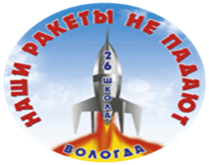 Федеральный уровень
 СанПиН 2.4.2.2821-10 "Санитарно-эпидемиологические требования к условиям и организации обучения в общеобразовательных учреждениях", утв. постановлением Главного государственного санитарного врача РФ от 29.12.2010 № 189 с последующими изменениями и дополнениями; 
 Порядком проведения государственной итоговой аттестации по образовательным программам среднего общего образования, утв. приказом Минобрнауки России от 26.12.2013г №1400 (зарегистр. Минюстом России 03.02.14г №31205 (с изменениями); 
 Порядком проведения государственной итоговой аттестации по образовательным программам основного общего образования, утв. приказом Минобрнауки России от 25.12.2013г №1394 (зарегистр. Минюстом России 03.02.14г №31206 (с изменениями);
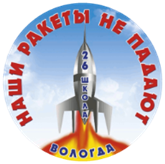 Региональный уровень

Письмо Департамента образования Вологодской области от 22.06.2011 № 03- 19/3299 «Методические рекомендации по организации промежуточной аттестации и оценке образовательных результатов обучающихся начальной школы в соответствии с требованиями федерального государственного образовательного стандарта начального общего образования»;
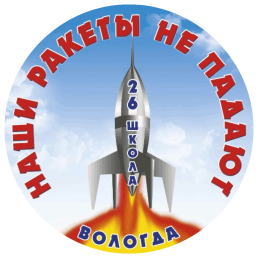 Литература:
1. Как проектировать универсальные учебные действия в начальной школе. От действия к мысли: пособие для учителя / (А. Г. Асмолов, Г.В. Бурменская, И.А. Володарская и др.); под ред. А.Г. Асмолова. – 2-е изд. – М.: Просвещение, 2010.
2. Кокарева З.А. Оценочная деятельность в начальной школе. Учебно -методическое пособие. Вологда. Изд-во ВИРО. 2007.
3. Кокарева З.А. Вариативность начального общего образования как условие достижения новых образовательных результатов // Источник. - №3. С. 2-10.
4. Кокарева З.А. Мониторинг общеучебных умений и компетенций в условиях вариативности начального общего образования // Начальная школа.- 2010.-№10.-С.99-103.
5. Оценка достижений планируемых результатов в начальной школе. Система заданий. В 2 ч. Ч. 1 / (М.Ю. Демидова, С.В. Иванов, О.А. Кабанова и др.); под. Ред. Г.С. Ковалевой, О.Б. Логиновой. – 2-е изд. – М.: Просвещение, 2010.
6. Планируемые результаты начального общего образования / (Л.Л. Алексеева, С.В. Анащенкова, М.З. Биболетова и др.) ; под.ред. Г.С. Ковалевой, О.Б. Логиновой. – 2-е изд. – М.: Просвещение, 2010.
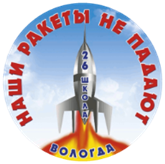 На уровне ОО:
Устав МОУ «СОШ №26»;
ПОЛОЖЕНИЕ о системе оценивания учебных достижений младших школьников  в условиях безотметочного обучения Муниципального общеобразовательного учреждения «Средняя общеобразовательная школа № 26»;
ПОЛОЖЕНИЕ о системе оценки достижения планируемых результатов освоения основной образовательной программы начального общего образования в соответствии с требованиями ФГОС НОО;
ПОЛОЖЕНИЕ  о критериальной системе оценивания;
ПОЛОЖЕНИЕ о порядке обучения по индивидуальному учебному плану;
ПОЛОЖЕНИЕ  о формах, переодичности и порядке текущего контроля успеваемости и промежуточной аттестации обучающихся 1-11 классов;
ПОЛОЖЕНИЕ о портфолио ученика начальных классов;
ПОЛОЖЕНИЕ о Портфолио индивидуальных образовательных достижений обучающихся  основной школы  Муниципального общеобразовательного учреждения «Средняя общеобразовательная школа №26»
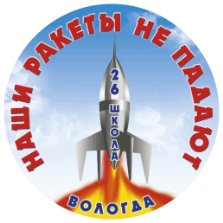 Устав школы
4.2. Школа самостоятельна в осуществлении образовательного процесса, подборе и расстановке кадров, научной, финансовой, хозяйственной и иной 
деятельности в пределах, установленных законодательством Российской Федерации, Типовым положением об общеобразовательном учреждении и настоящим Уставом.
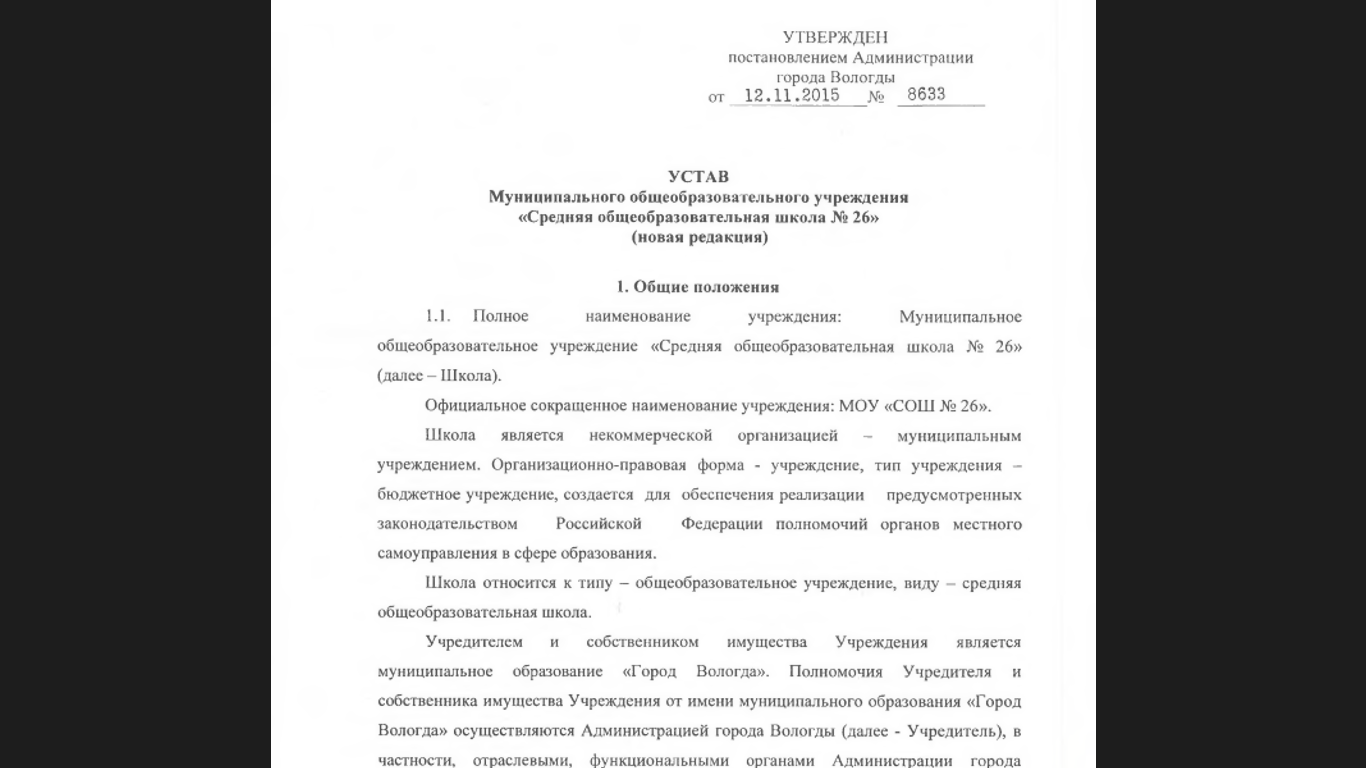 4.3. К компетенции Школы относятся:
…
разработка системы оценок, форм, порядка и периодичности аттестации 
обучающихся в соответствии с Положением об организации текущего контроля успеваемости, промежуточной и итоговой аттестации обучающихся;
…
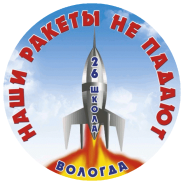 ПОЛОЖЕНИЕ О СИСТЕМЕ КРИТЕРИАЛЬНОГО ОЦЕНИВАНИЯ (КСО) В МУНИЦИПАЛЬНОМ ОБЩЕОБРАЗОВАТЕЛЬНОМ УЧРЕЖДЕНИИ «СРЕДНЯЯ ОБЩЕОБРАЗОВАТЕЛЬНАЯ ШКОЛА № 26»
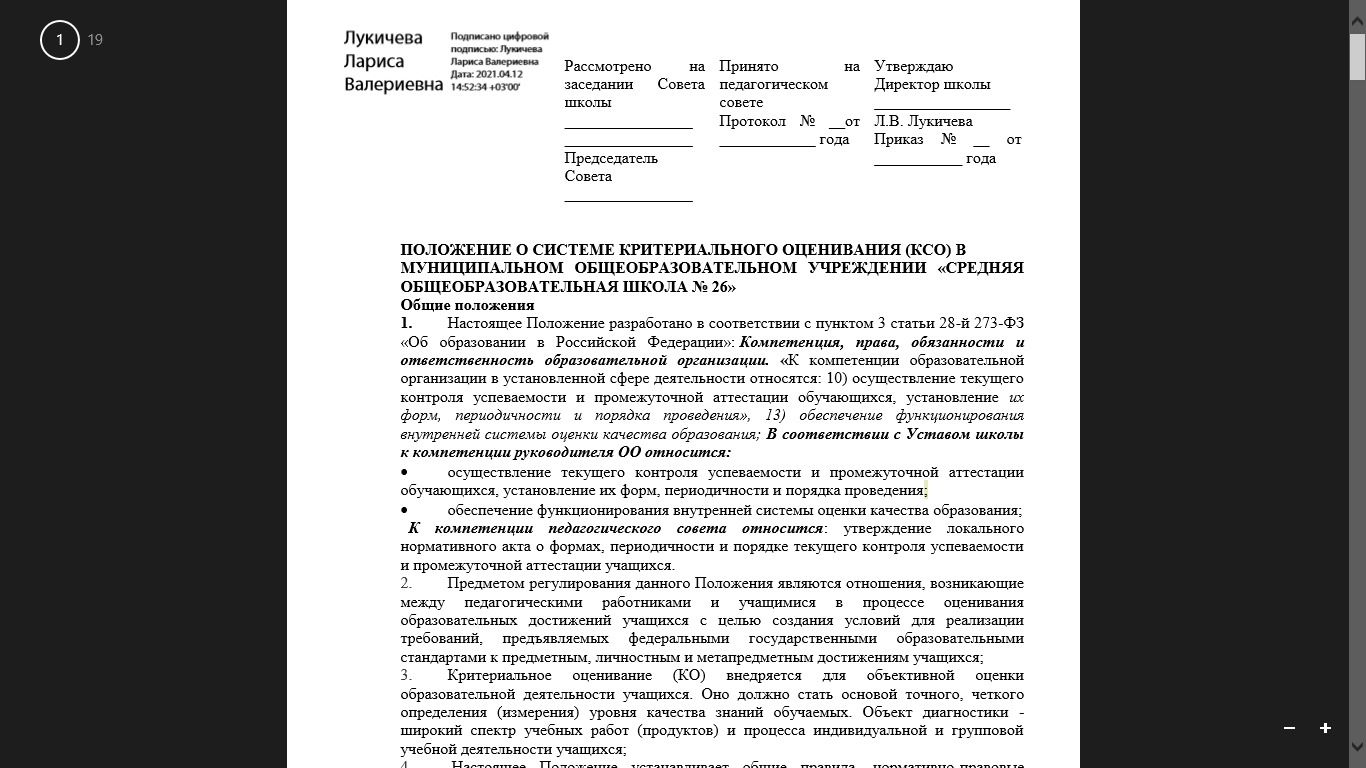 Предметом регулирования данного Положения являются отношения, возникающие между педагогическими работниками и учащимися в процессе оценивания образовательных достижений учащихся с целью создания условий для реализации требований, предъявляемых федеральными государственными образовательными стандартами к предметным, личностным и метапредметным достижениям учащихся;
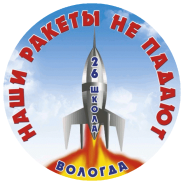 II. Основные понятия и термины, используемые в процессе внедрения КСО
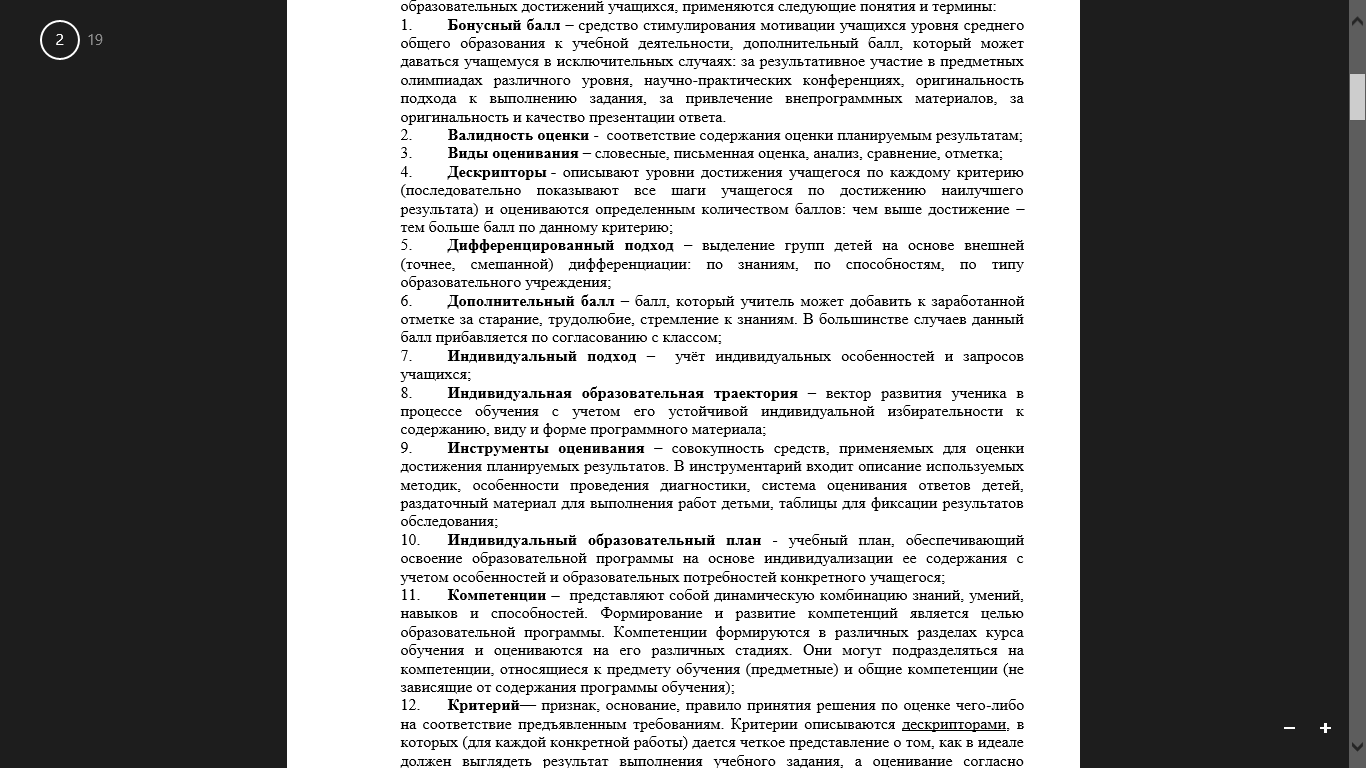 III. Инструментарий оценки образовательных достижений учащихся с использованием КСО
- Инструментарием оценки образовательных достижений учащихся является 10балльная шкала, содержащая дескрипторы оценки с шагом в один балл;
Алгоритм выставления четвертных (триместровых) и годовых отметок
Шкала соответствия и перевода баллов
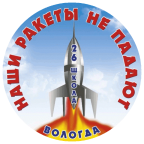 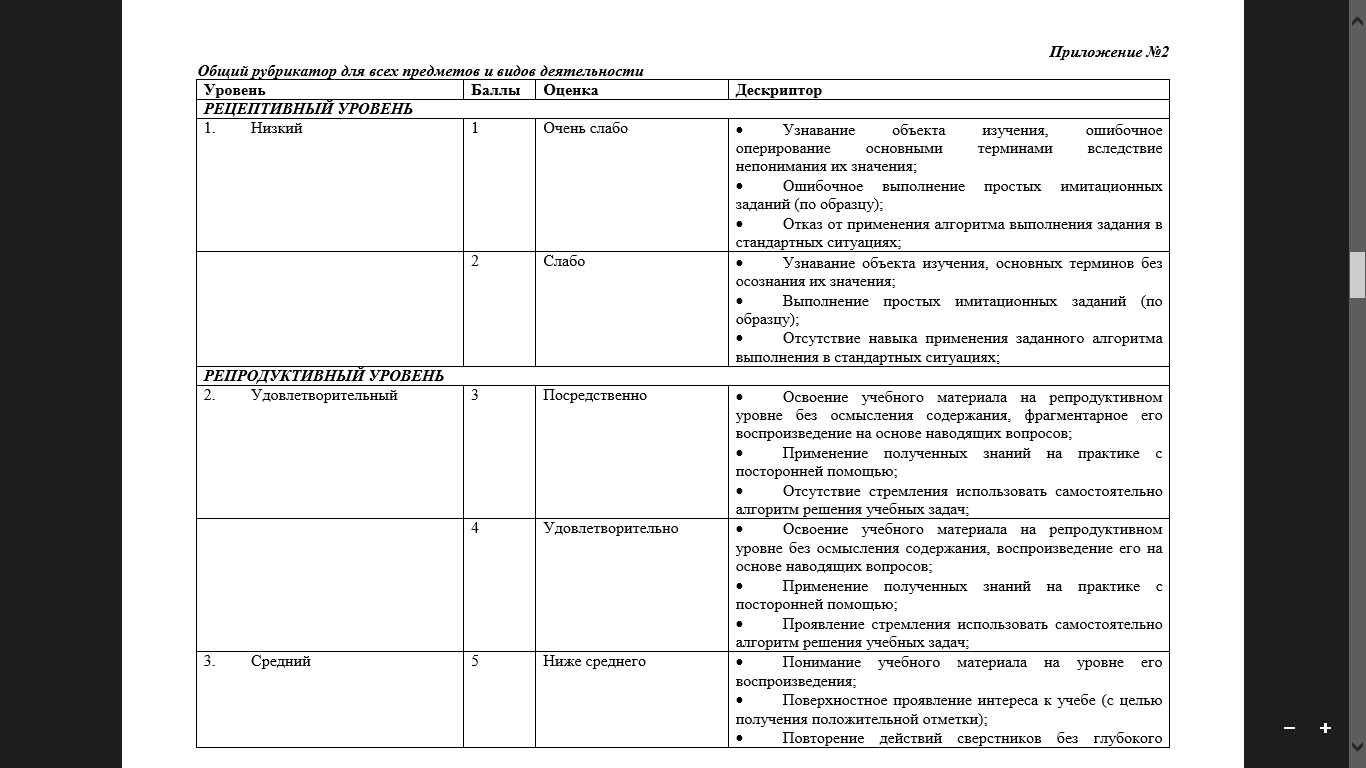 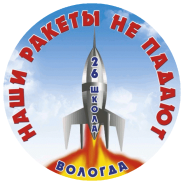 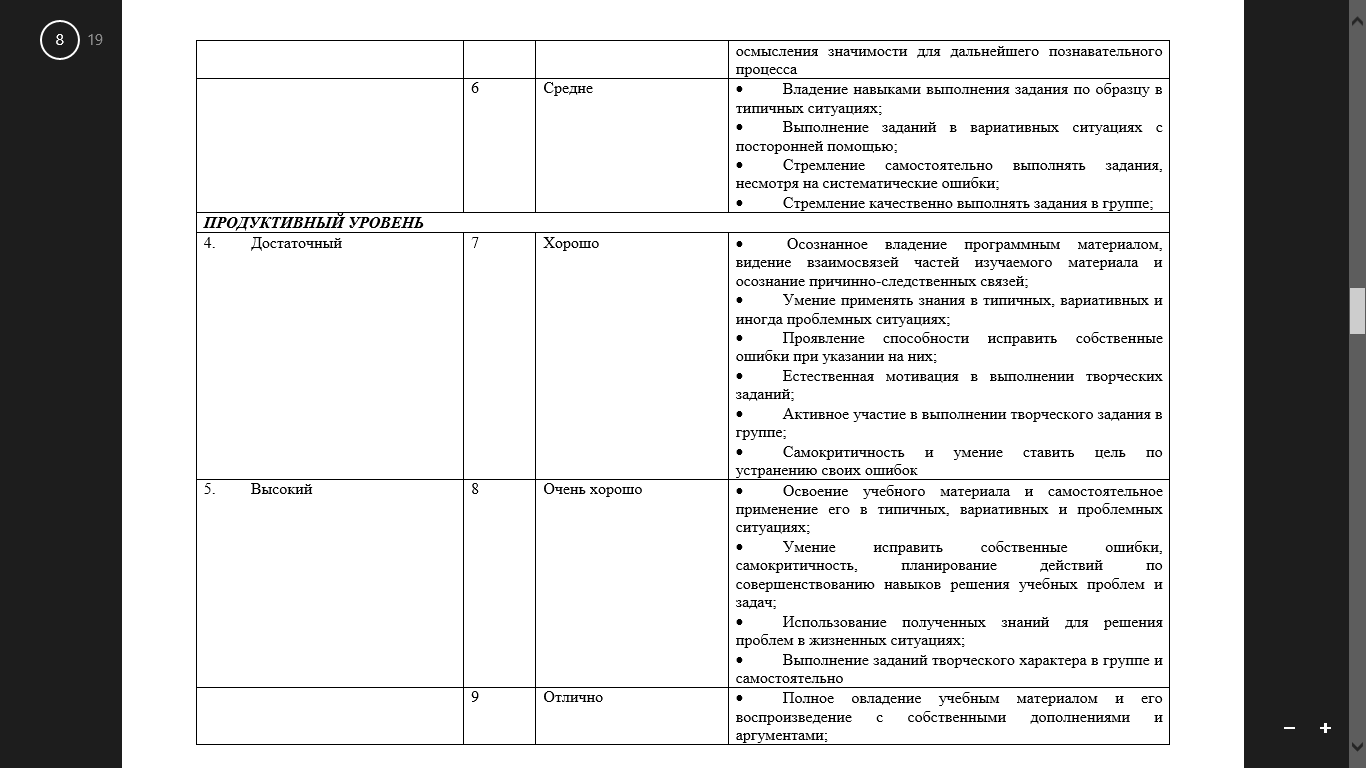 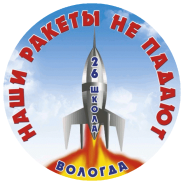 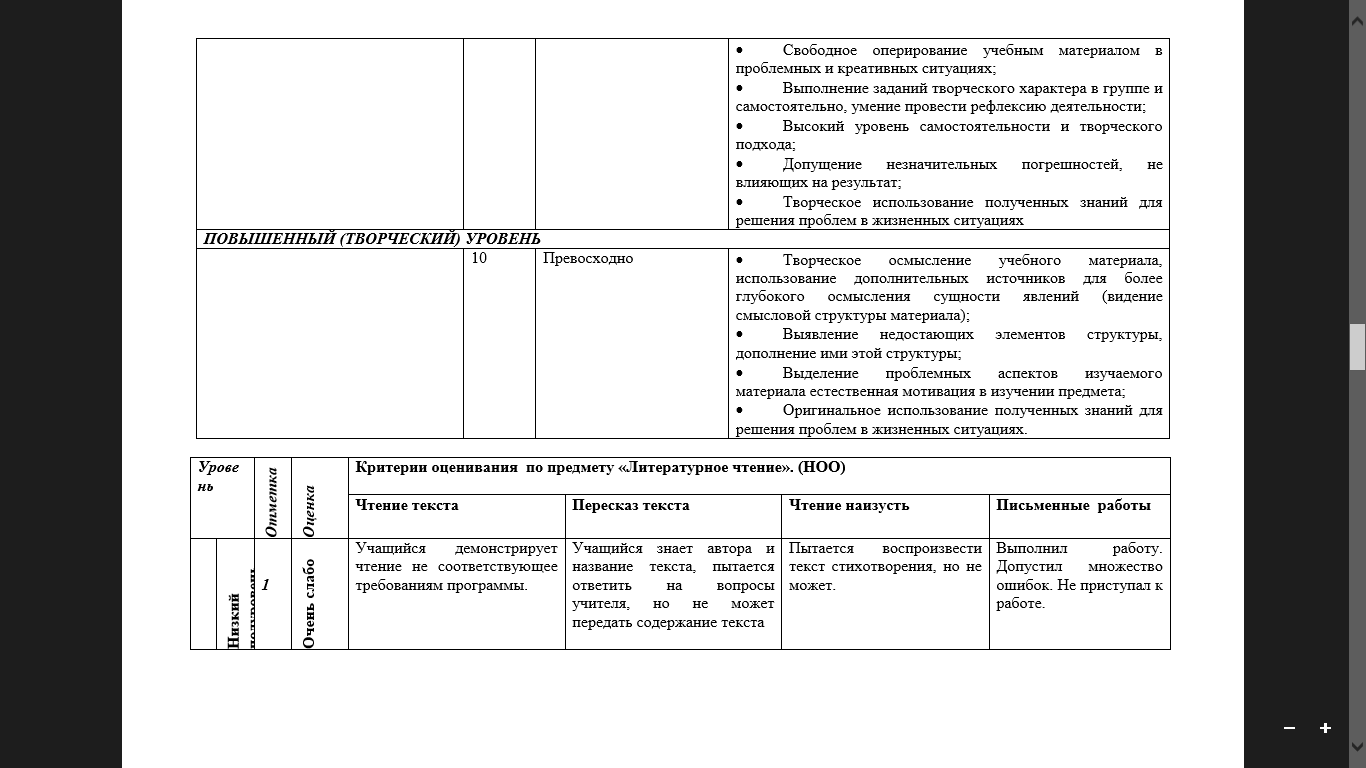 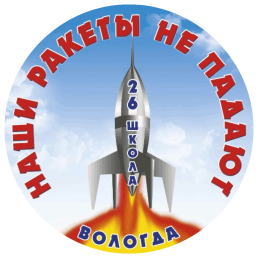 Положение о системе оценивания учебных достижений младших школьников  в условиях безотметочного обучения Муниципального общеобразовательного учреждения «Средняя общеобразовательная школа № 26»
Целью данного Положения является 
создание благоприятных условий для адаптации ребенка в условиях ФГОС к школе, обеспечивающих его дальнейшее благополучное развитие, обучение и воспитание, совершенствование способов оценивания учебных достижений в начальной школе.
Успешность усвоения программ первоклассниками характеризуется качественной оценкой на основе листа оценки образовательных достижений
В первом классе исключается система балльного (отметочного) оценивания. Не допускается использование любой знаковой символики, заменяющей цифровую отметку
Оцениванию подлежат индивидуальные учебные достижения обучающихся (сравнение сегодняшних достижений ребенка с его собственными вчерашними достижениями).
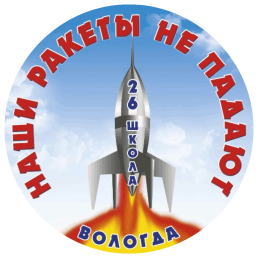 Пример листа оценки образовательных достижений
За ___четверть по предмету ____ ученика ___ класса ___ .
Оценочная шкала:
+ знаю и умею
? знаю неуверенно
- пока не знаю и не умею.
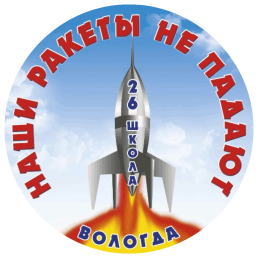 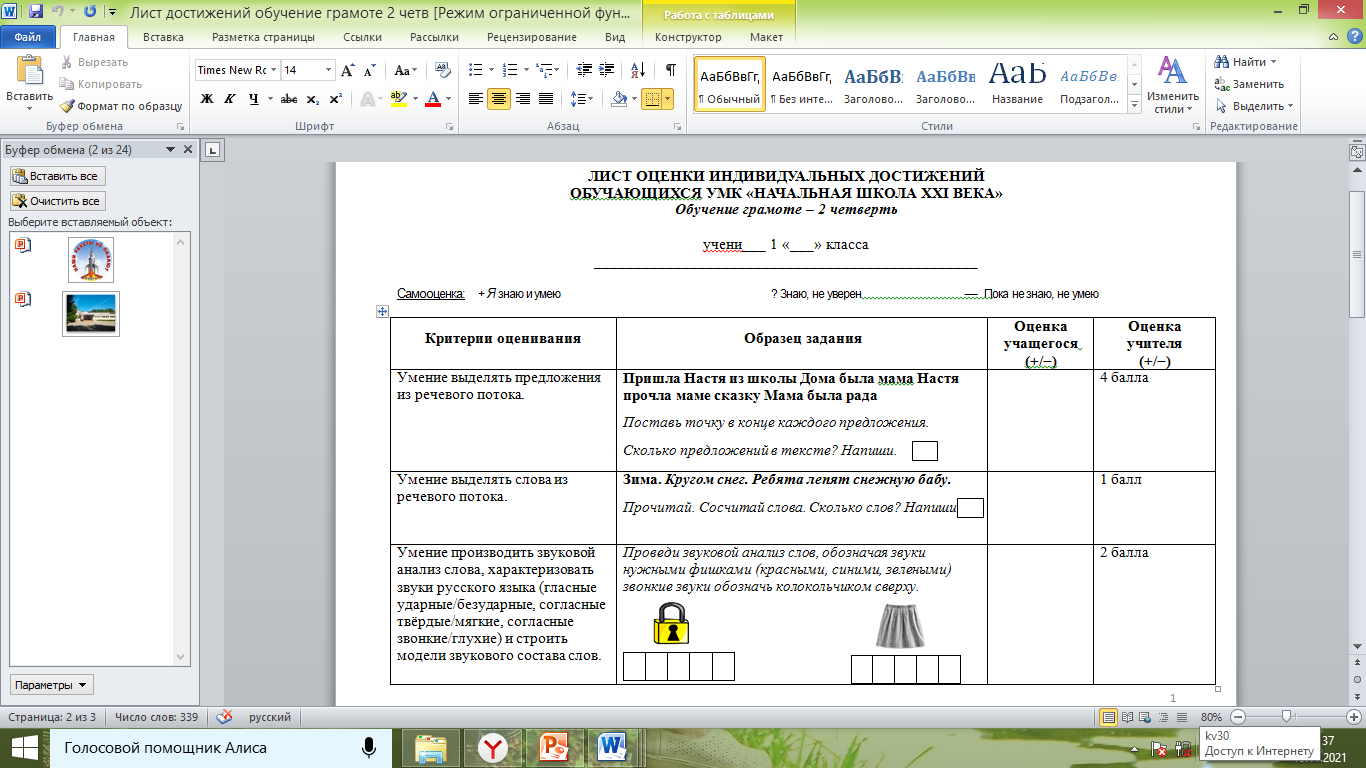 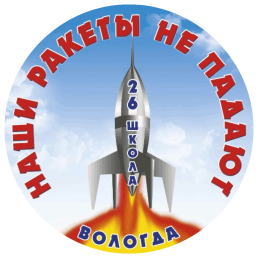 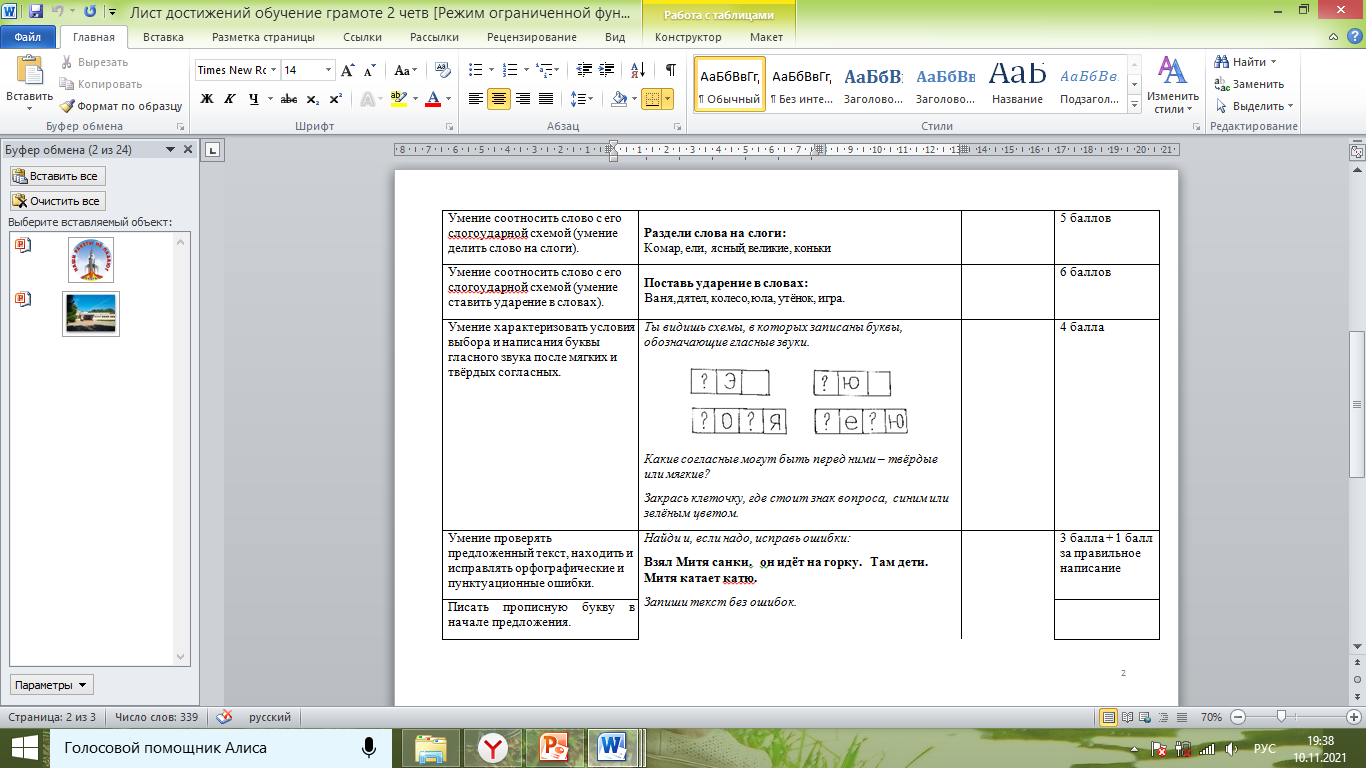 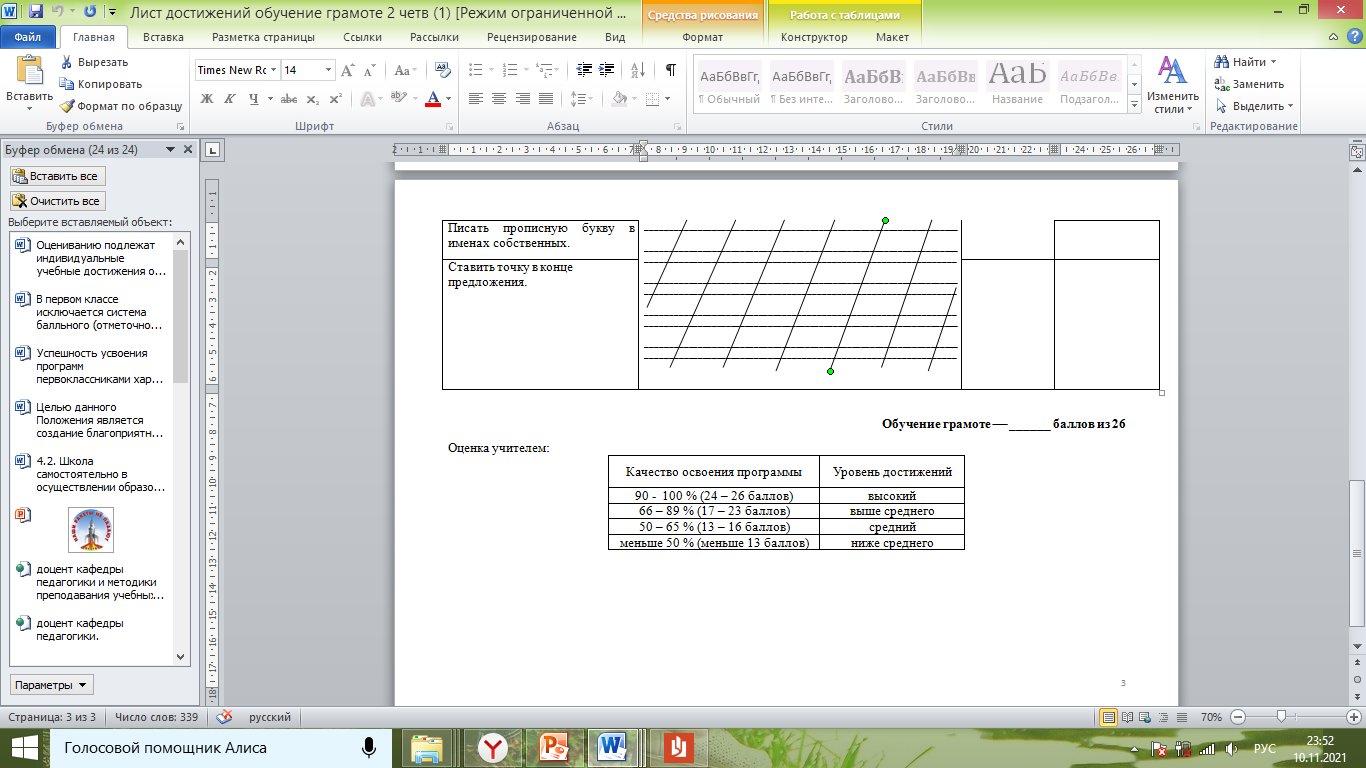 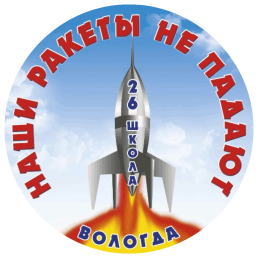 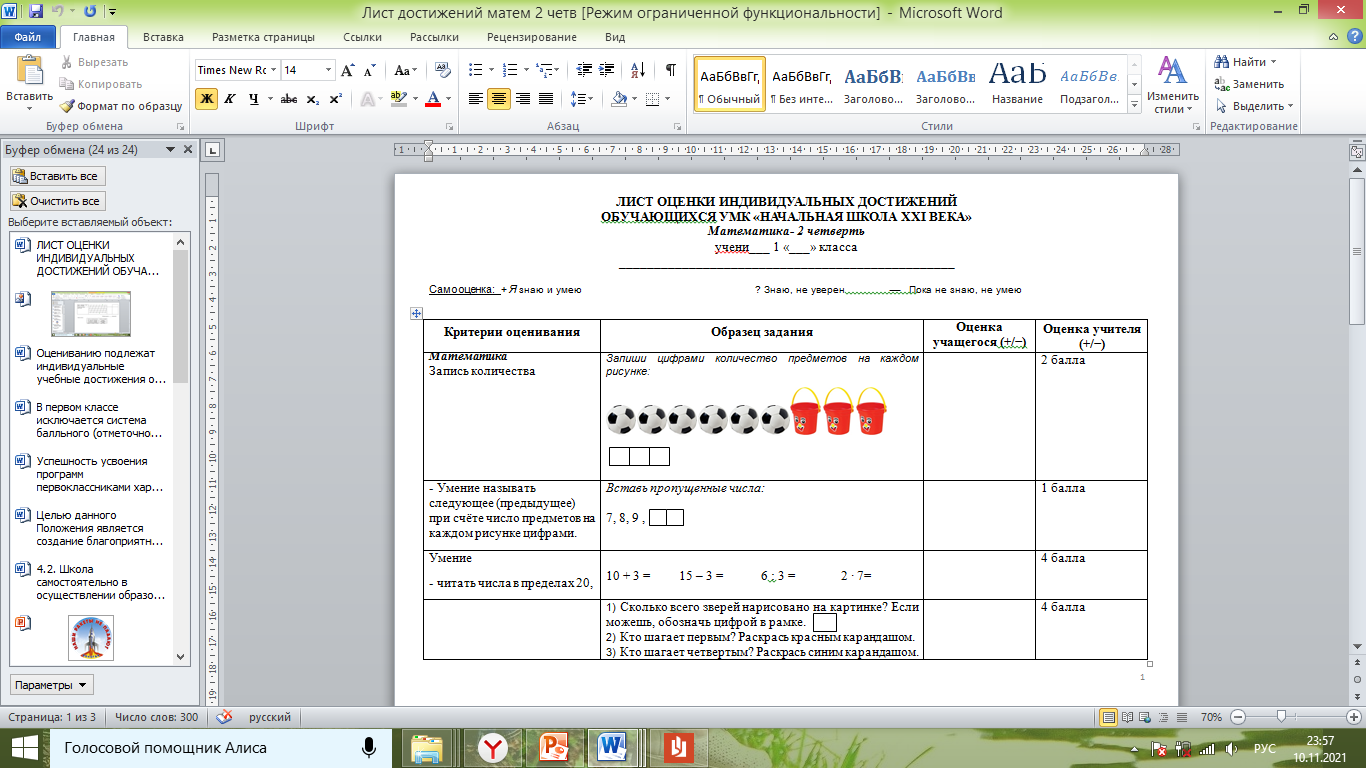 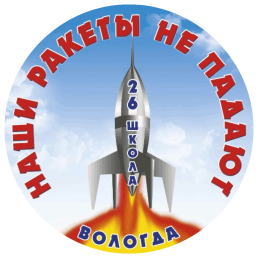 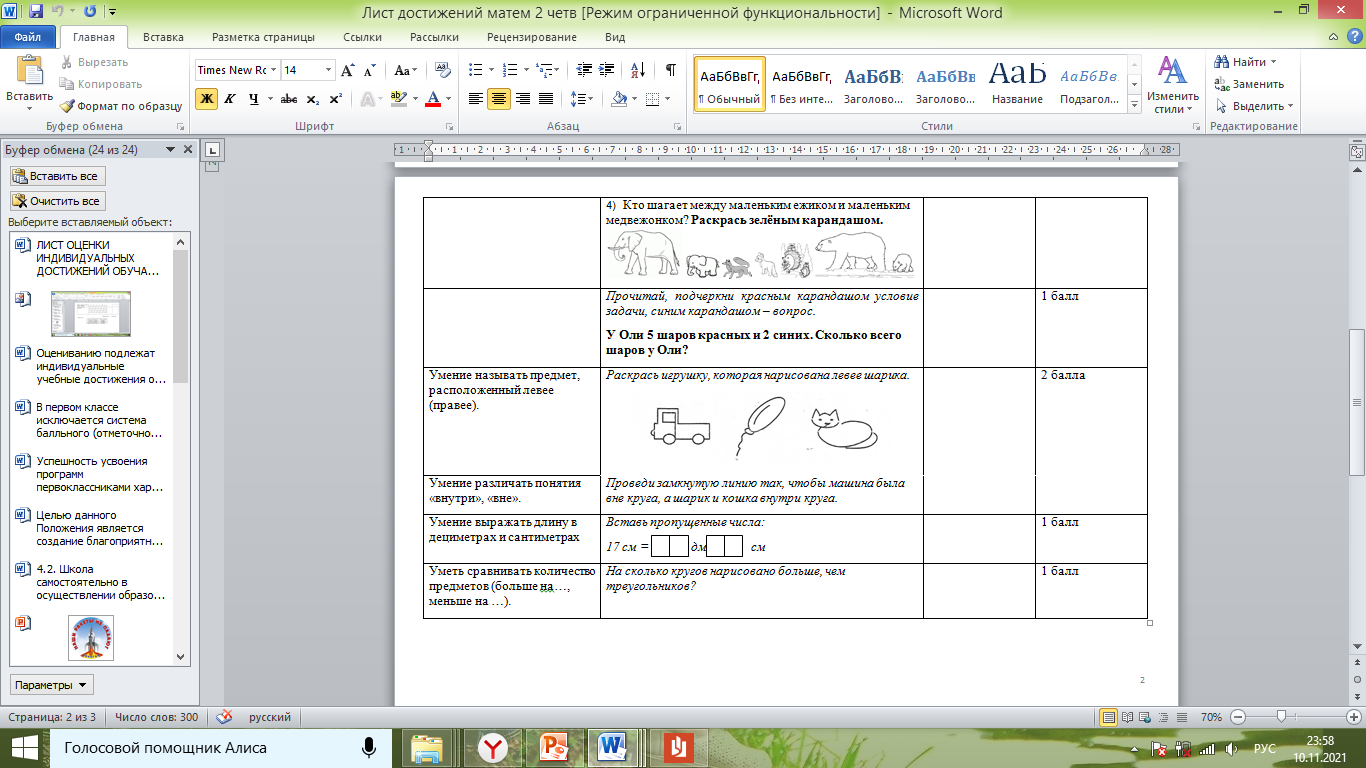 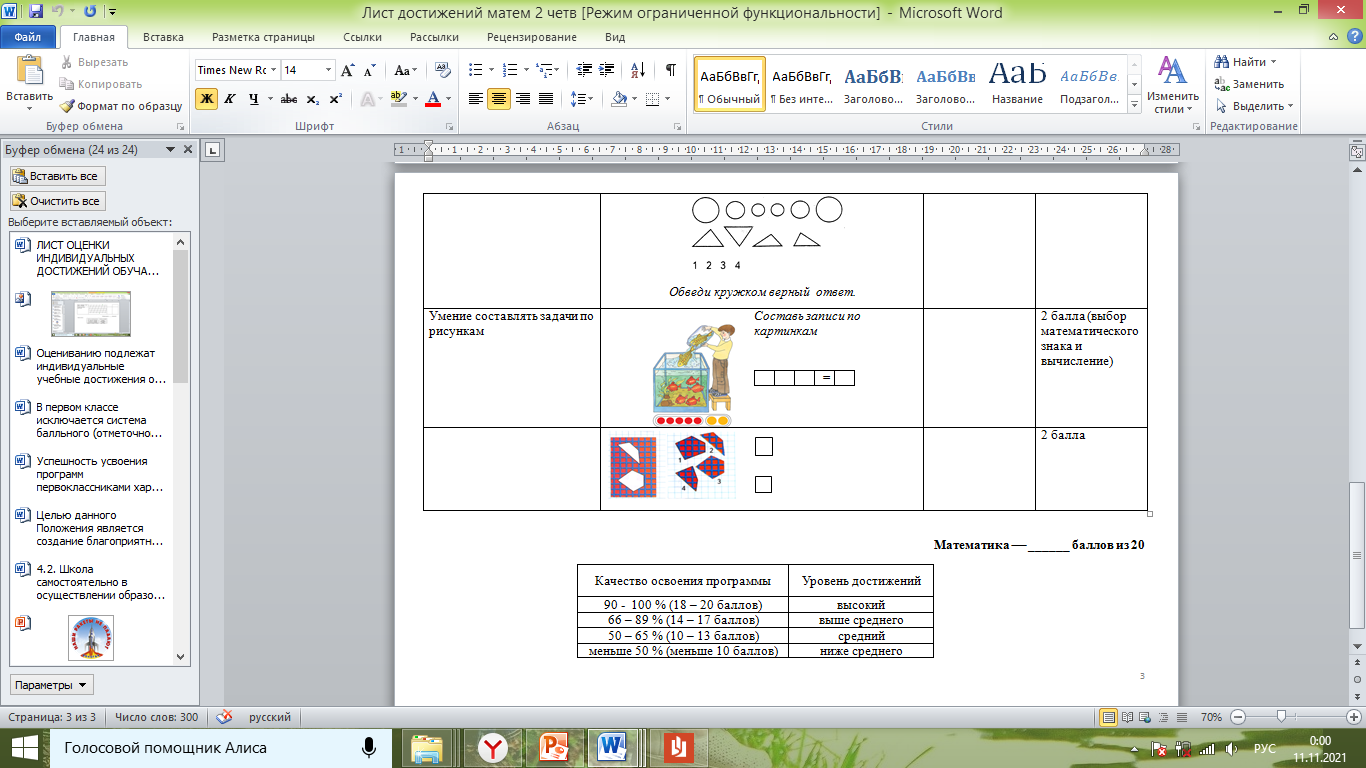 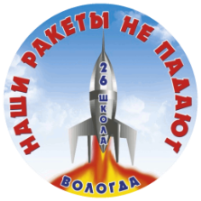 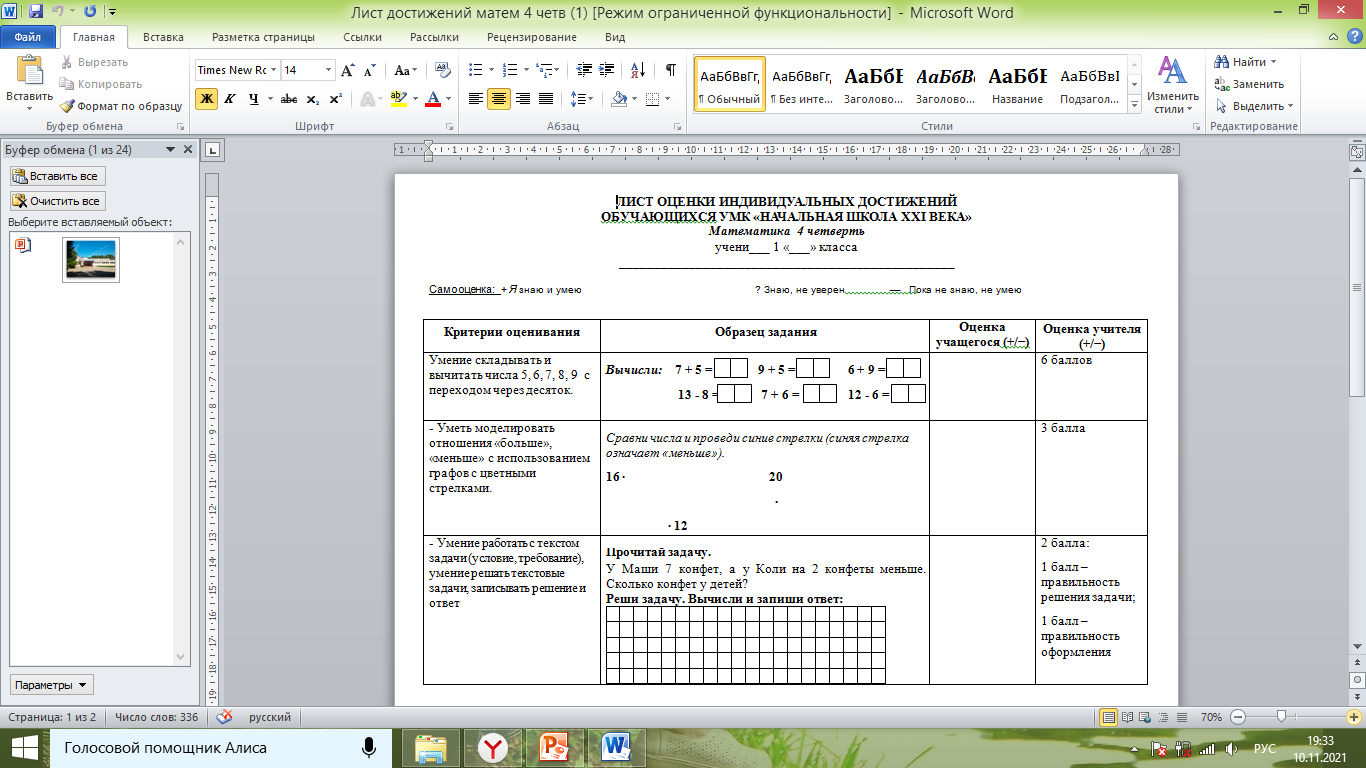 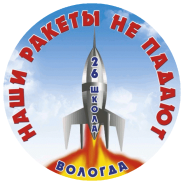 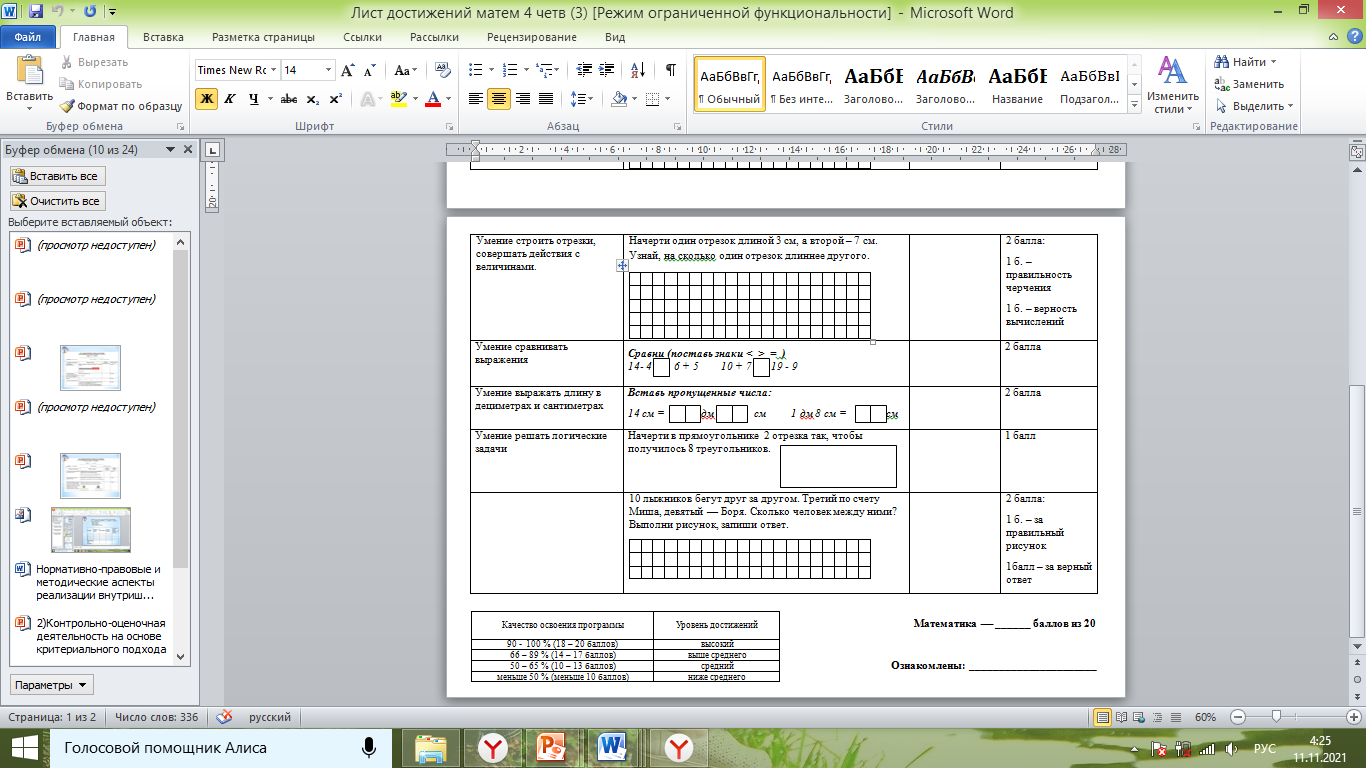 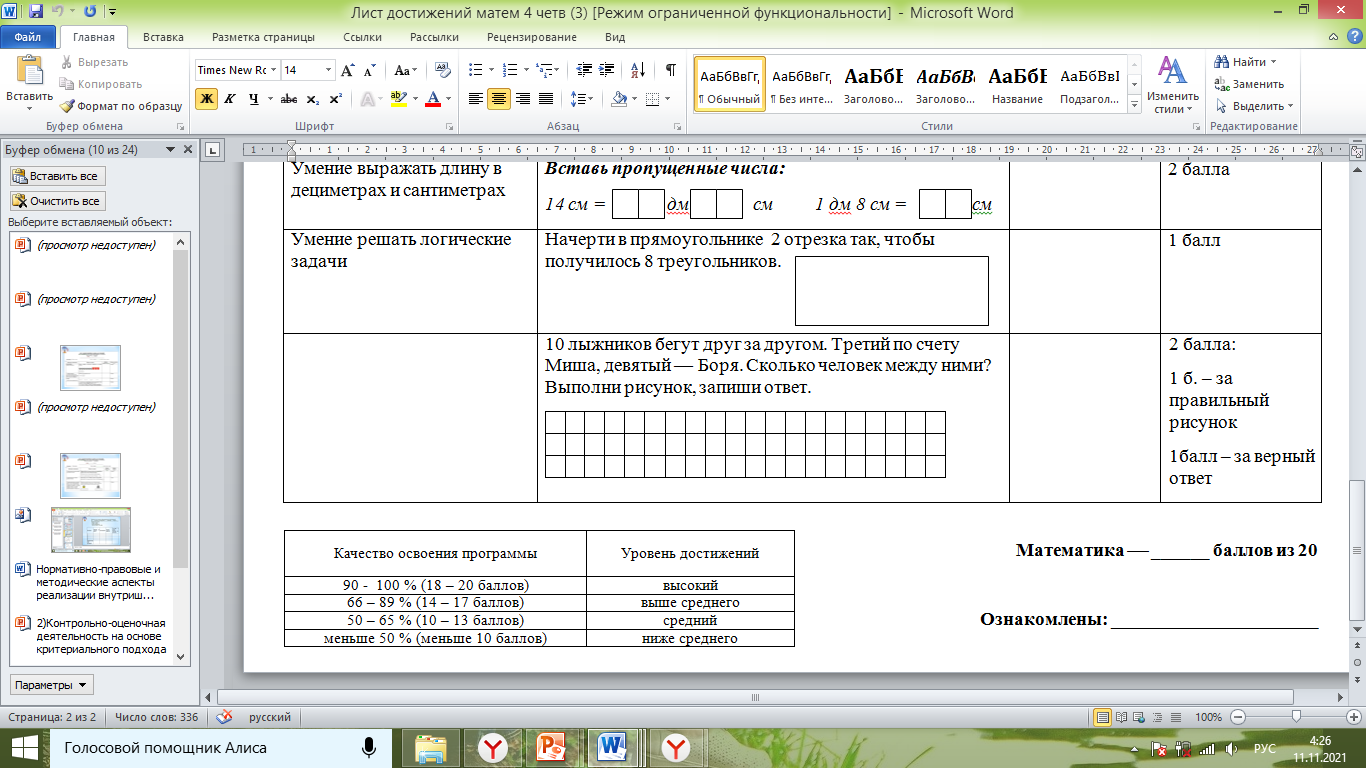 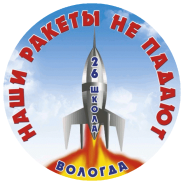 4.2 Права и обязанности учащихся. 

4.2.1. Учащиеся имеют право: 
• на собственную оценку своих достижений и трудностей; 
• на оценку своей работы учителем;
 • на оценку проявления творчества и инициативы во всех сферах школьной жизни; 
• на ошибку и время для ее ликвидации; 
• на участие в разработке критериев оценивания своей работы;
 • на самостоятельный выбор уровня сложности проверочных заданий;
 • на предоставление и публичную защиту результатов своей деятельности.
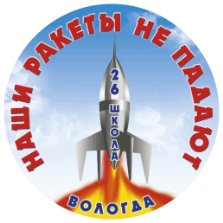 ПОЛОЖЕНИЕ о системе оценки достижения планируемых результатов освоения основной образовательной программы начального общего образования в соответствии с требованиями ФГОС НОО.
Оценивание учебных достижений на протяжении всего периода обучения в начальной школе осуществляется на критериальной основе.
Критериальность
Уровневый характер контроля и оценки
Комплексность оценки
Гибкость и вариат ивность форм оценивания
Открытость
Принципы системы оценки достижения планируемых результатов
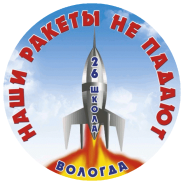 Оценка личностных результатов
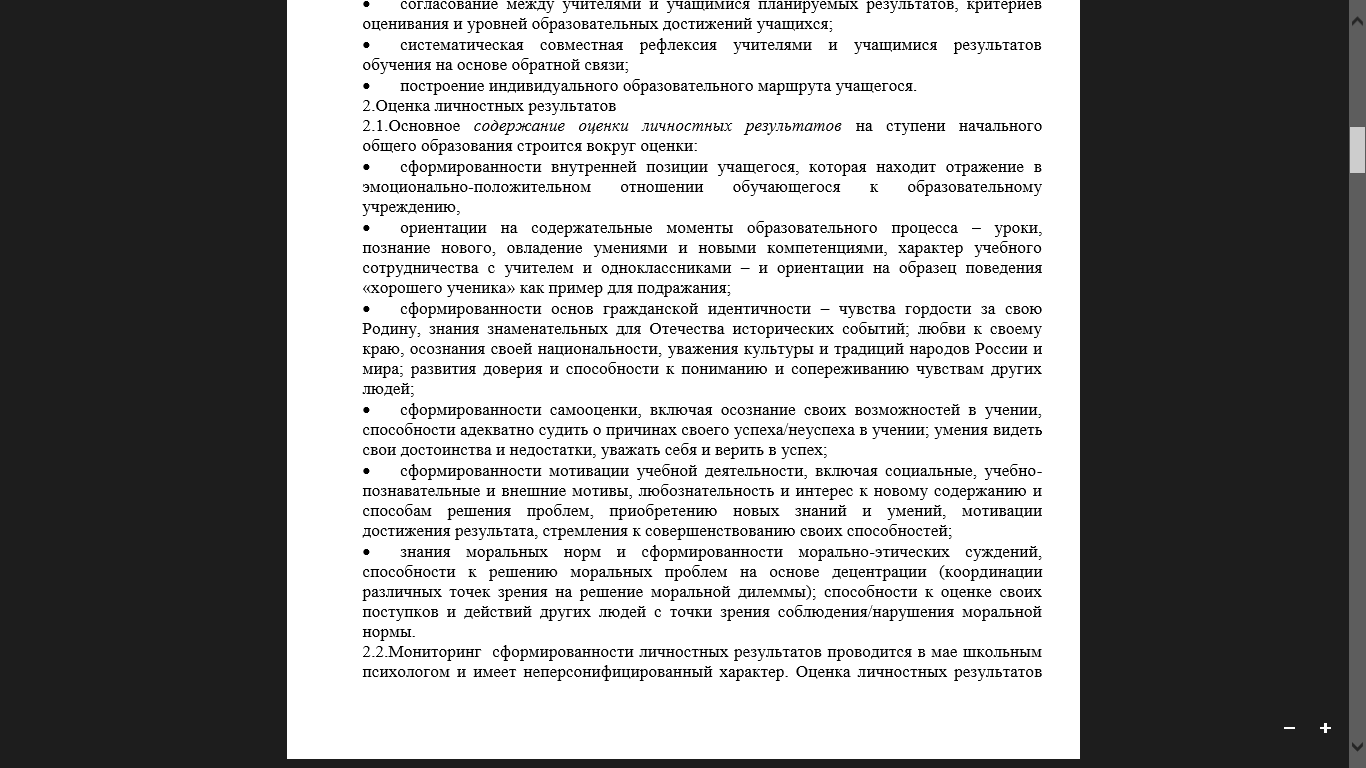 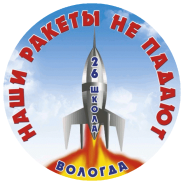 Оценка метапредметных результатов
может осуществляться  в ходе различных процедур:
  мониторинг сформированности метапредметных результатов;
  защита группового проекта;
  защита индивидуального  проекта (по желанию).  

Учитель вправе разрабатывать проекты самостоятельно или использовать предложенные методистами и авторами учебников.
 
Защита проектов осуществляется на уроке, во внеурочное время, а индивидуальных  на  конференциях разного уровня. 
Результаты выполнения проекта оцениваются по критериям  по 10-тибалльной системе оценивания. Критерии оценивания проекта
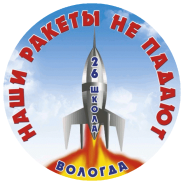 Критерии оценивания проекта
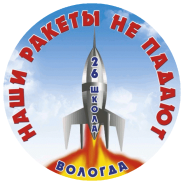 Результат  сформированности УУД  обучающихся 1 -4 классов фиксируются в отдельном  журнале «Метапредметные результаты» в конце года (май) по бинарной системе («зачтено-не зачтено»).    Перевод оценок из одной шкалы в другую осуществляется по следующей схеме:
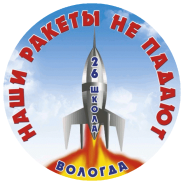 Самооценка
Функции самооценки. 
- Обучающая функция  - заключается в том, что ученик,  оценивая свою работу, еще раз повторяет  пройденную тему, выполняет упражнения, производит сравнения с эталоном. 
Стимулирующая функция  - стимул побуждает ученика в совершенствовании самооценки знаний, умений, навыков по своей воле, охотно.
 - Мотивационная функция – обеспечивает приучение к систематической работе, к продуктивному труду, выработку волевых  усилий.
 - Воспитывающая и развивающая функции – связаны с формированием адекватной самооценки. В результате этого процесса одни учащиеся избавляются от излишней самоуверенности, другие – начинают понимать свои недостатки, трудности, третьи осознают, что оценку своих возможностей произвели правильно. 
- Аналитическая функция  - связана с рефлексией учащегося, самоанализом учащегося, выявлением пробелов, трудностей в изученном материале.
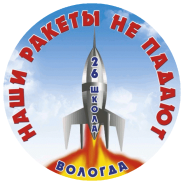 Правила формирования самооценки.
   «Учитель и ученик по возможности определяют оценку в диалоге. У ученика право аргументировано оспорить отметку» 
Алгоритм самооценки (вопросы, на которые отвечает ученик): 
 1 шаг. Какая была цель, что нужно было получить?  
2 шаг. Справился с заданием полностью? 
3 шаг. Каким умением (алгоритмом) пользовался?  
4 шаг. Справился  правильно или с незначительной ошибкой (какой, в чем)?
 5 шаг. Справился самостоятельно или с небольшой помощью (кто помогал, в чем)? 

Как пользоваться правилом «Самооценки»
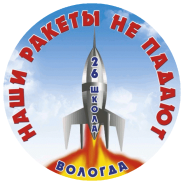 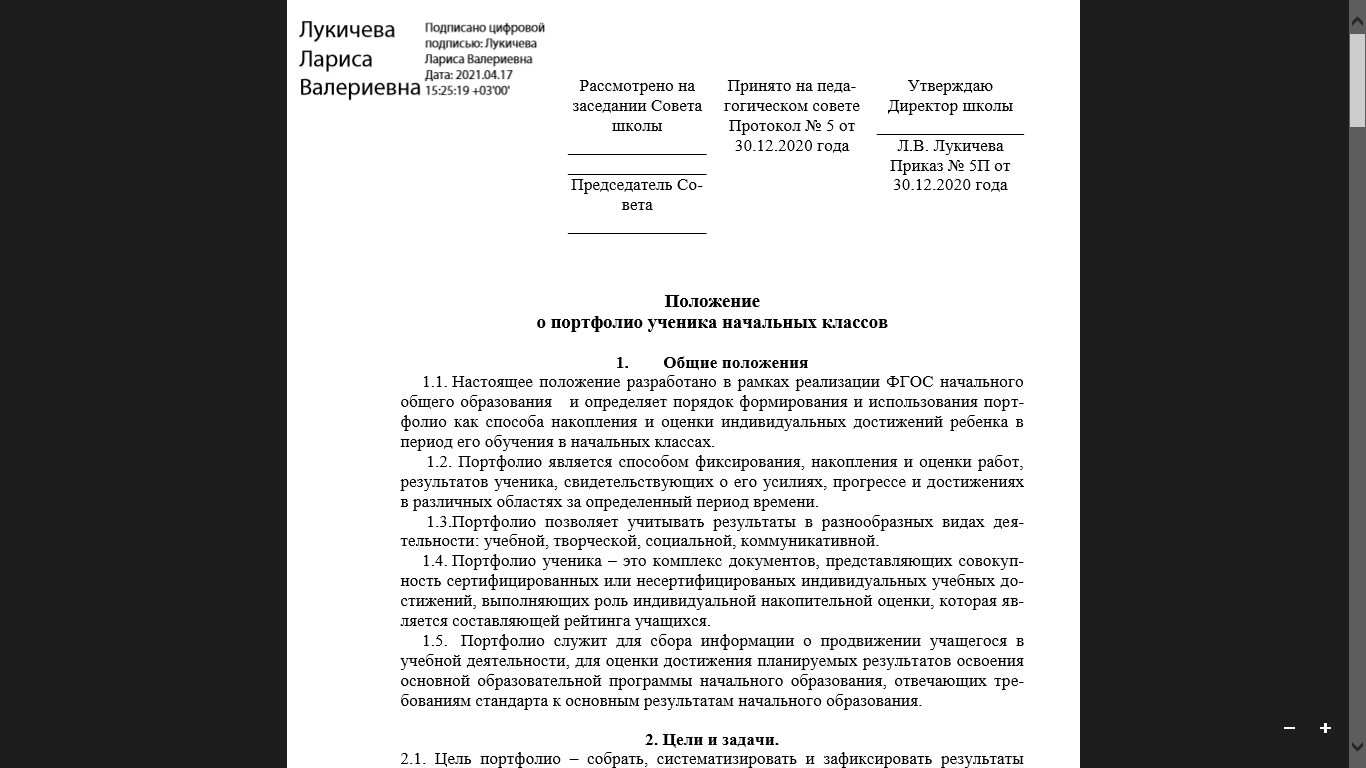 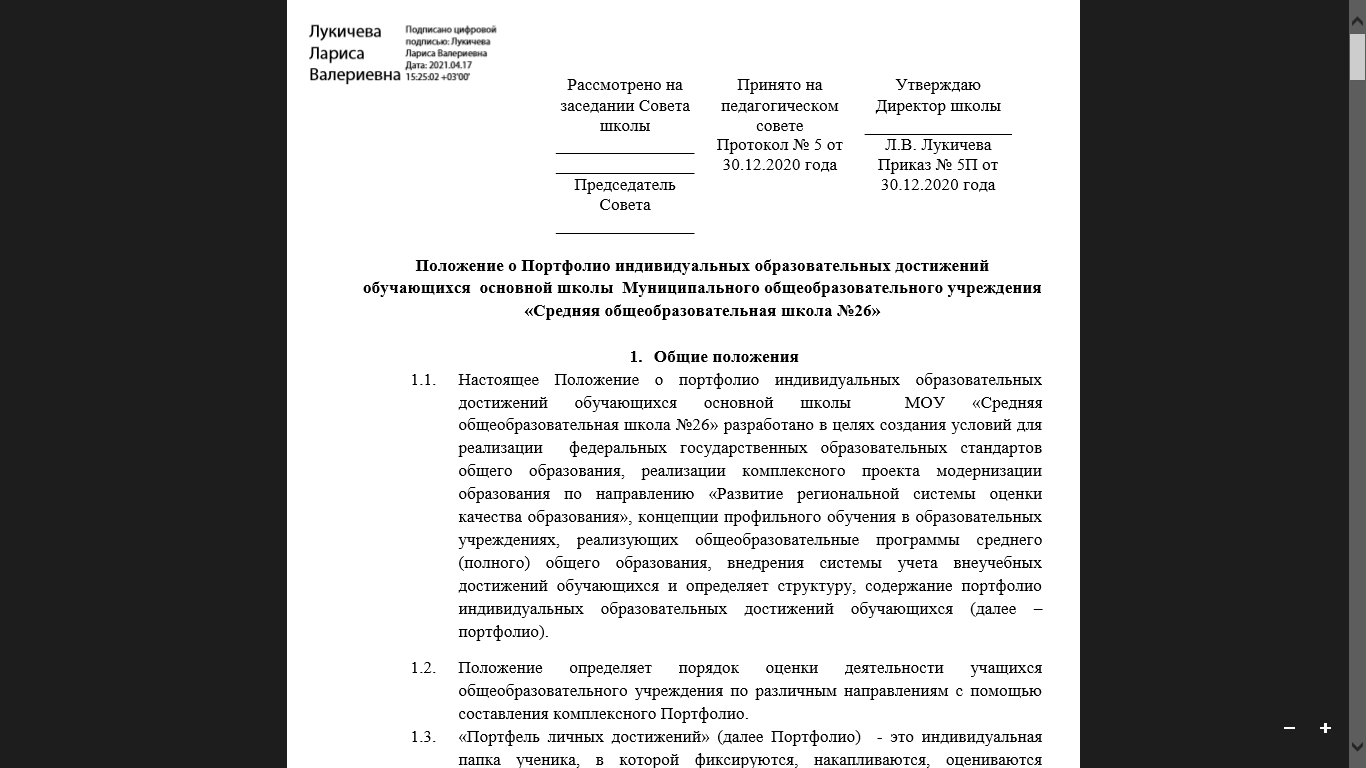 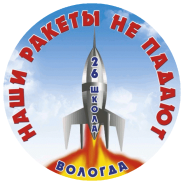 НОО
6. Критерии оценки достижений учащихся. 
6.1. В конце каждого года обучения в классе проводится выставка портфолио учащихся. Определяются победители и лауреаты в различных номинациях: 
 « Самый оригинальный портфолио»; 
 « За лучшее оформление работ»; 
 « Идея!»; 
 « За многогранность таланта»; 
 « За трудолюбие»; 
 « За творческий подход» и др. 
6.2.По окончании 4 класса проводится презентация лучших портфолио на конференции для учащихся, родительских собраниях, классных собраниях. Учащийся должен представить свой Портфолио и оценить результаты своих достижений на конец обучения в начальной школе. Презентация может проходить в форме выставки, презентаций, докладов, стендовых докладов.
 6.3. Если учащиеся школы участвуют в конкурсе на звание «Ученик года», то они предоставляют свои портфолио в жюри конкурса в сроки, согласно «Положению о конкурсе».
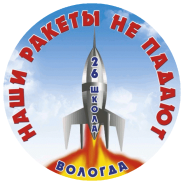 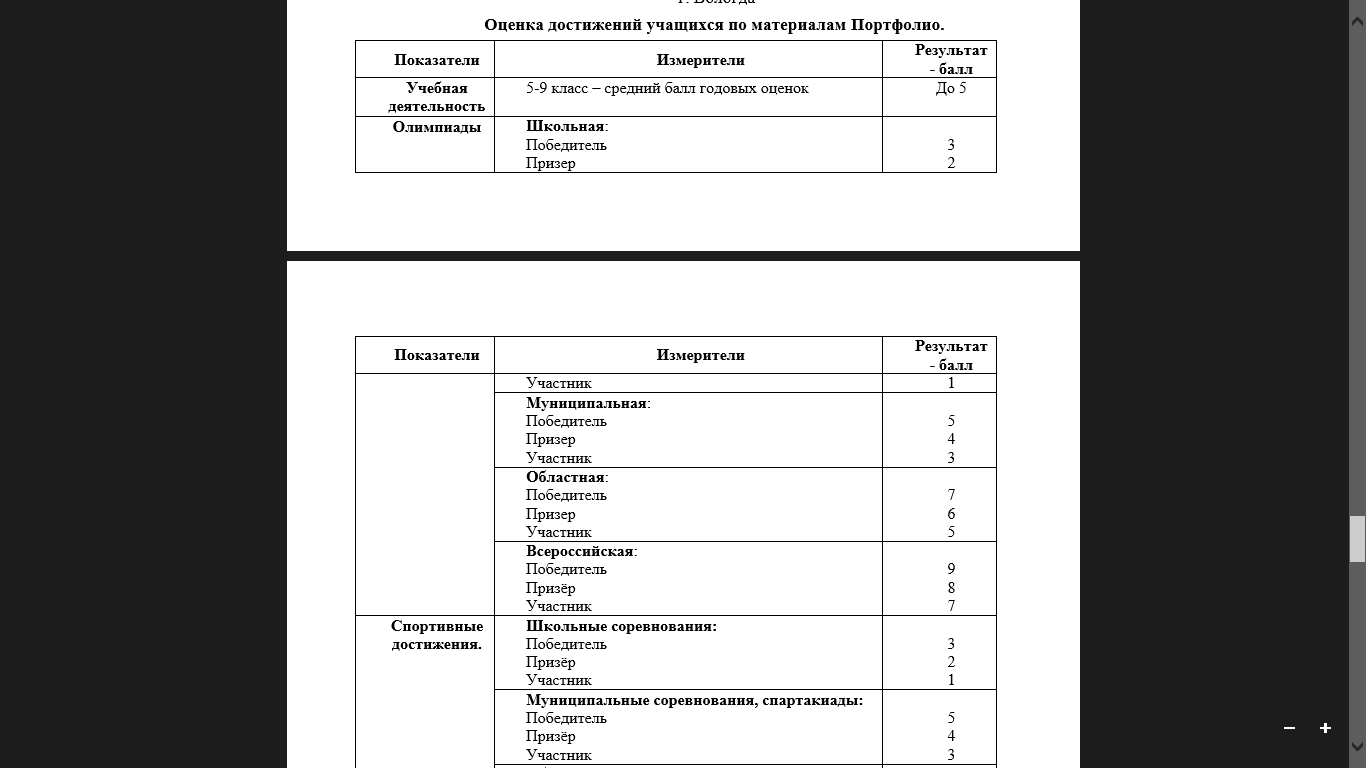 ООО
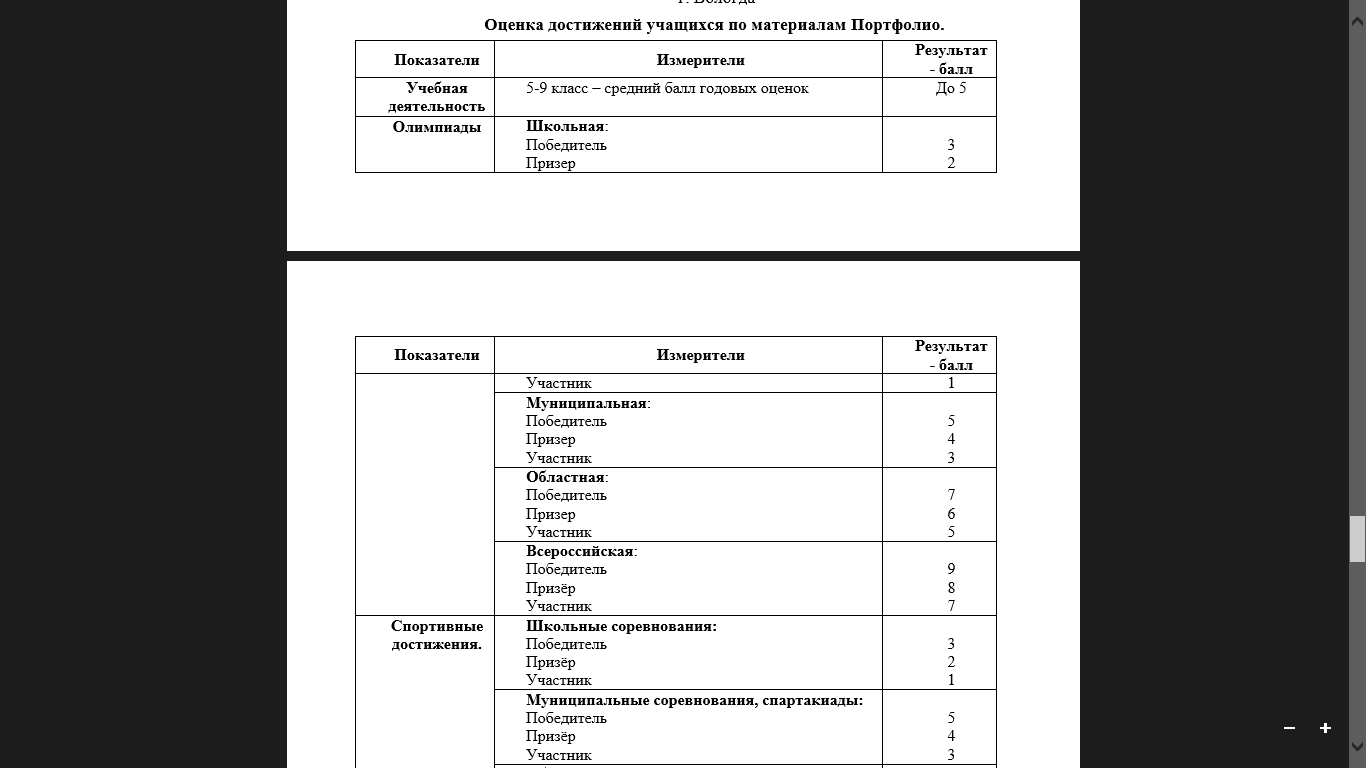 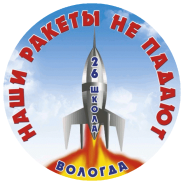 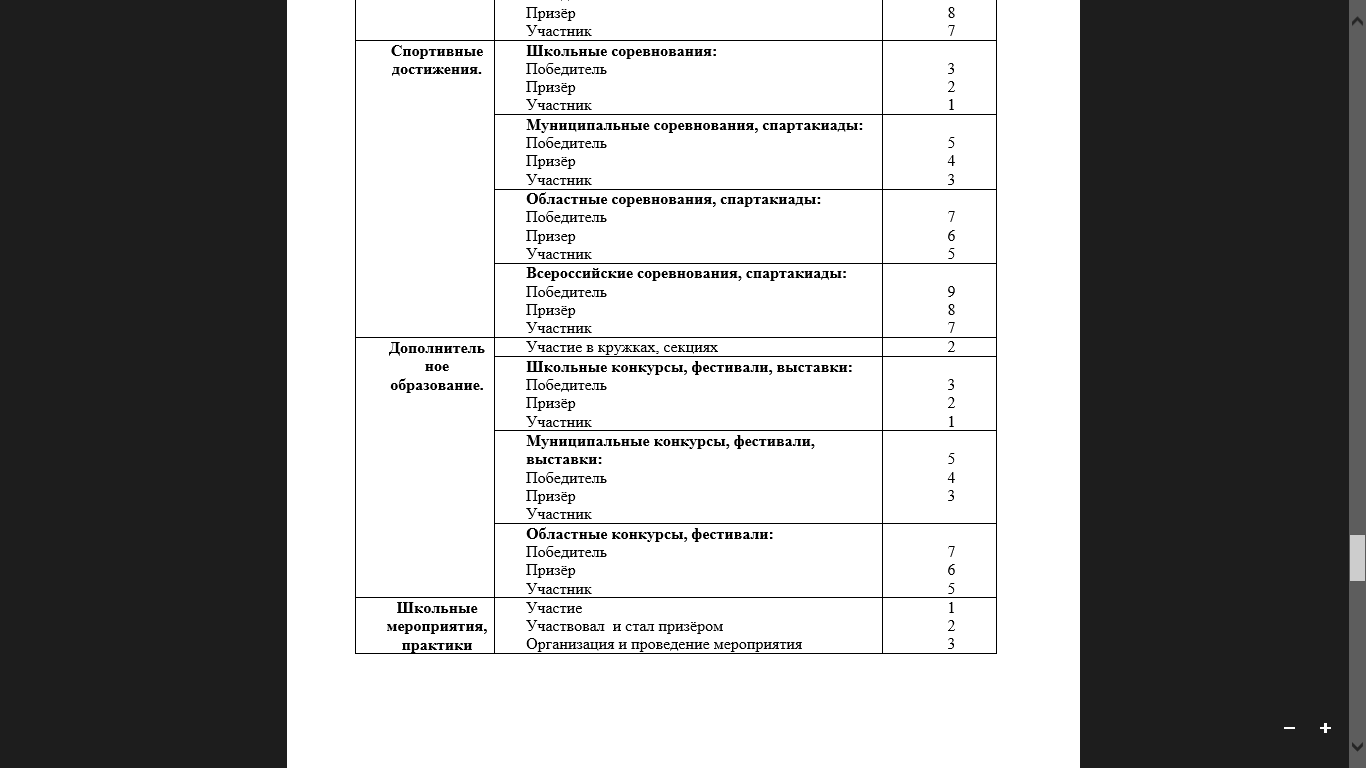 ООО
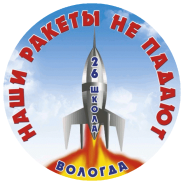 ПОЛОЖЕНИЕ о порядке обучения 
по индивидуальному учебному плану
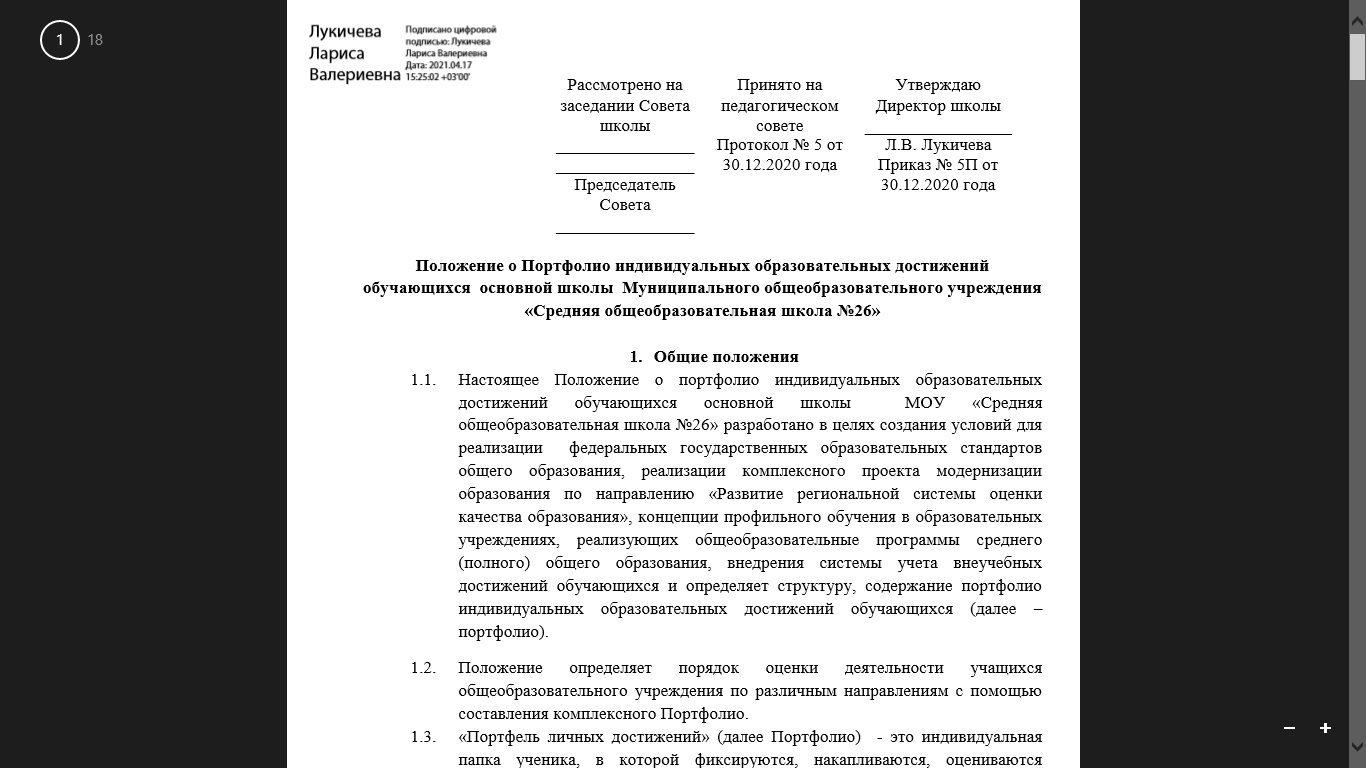 6.2. Текущий контроль успеваемости и промежуточная аттестация обучающихся, переведенных на обучение по индивидуальному учебному плану, осуществляются в соответствии с Положением о формах, периодичности, порядке текущего контроля успеваемости и промежуточной аттестации обучающихся.
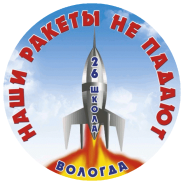 ПОЛОЖЕНИЕ О ФОРМАХ, ПЕРИОДИЧНОСТИ И ПОРЯДКЕ ТЕКУЩЕГО КОНТРОЛЯ УСПЕВАЕМОСТИ И ПРОМЕЖУТОЧНОЙ АТТЕСТАЦИИ ОБУЧАЮЩИХСЯ  1 - 11 КЛАССОВ
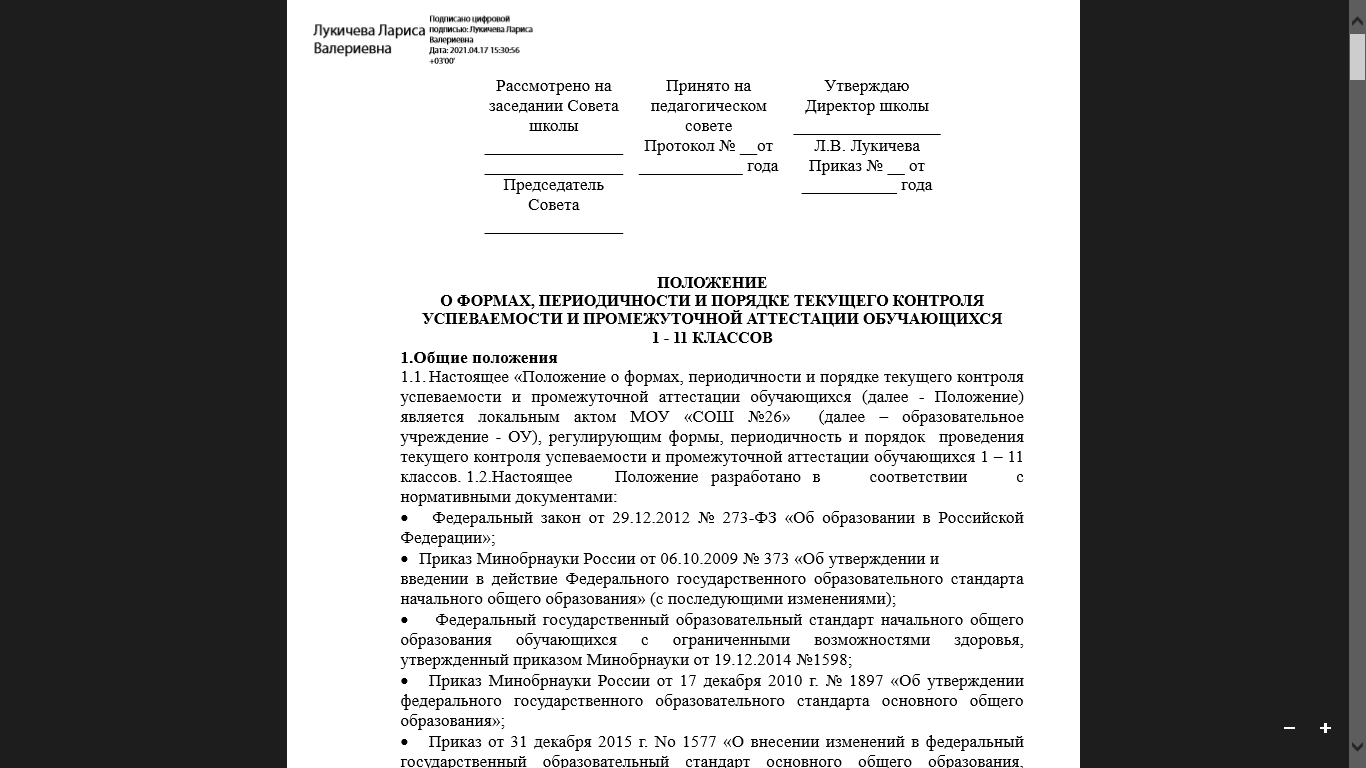 1.3.Настоящее Положение устанавливает требования к отметке и оценке учебных достижений обучающихся, а также порядок, формы, периодичность текущего контроля успеваемости, промежуточной и итоговой  аттестации обучающихся в ОУ, их перевод в следующий класс.
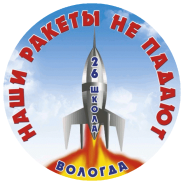 2.Формы и порядок текущего контроля успеваемости обучающихся
3. Промежуточная аттестация обучающихся
4.Порядок перевода обучающихся в следующий класс и на следующий уровень образования.
5. Текущий контроль успеваемости и промежуточная аттестация обучающихся, оставленных на повторное обучение
6. Порядок выставления четвертных, триместровых, полугодовых и годовых отметок.
7. Промежуточная и государственная итоговая аттестация обучающихся на дому
8. Промежуточная и государственная итоговая аттестация экстернов
9.Особенности прохождения обучающимися с ОВЗ текущего контроля успеваемости, промежуточной аттестации по адаптированным основным общеобразовательным программам
10. Текущий контроль и промежуточная аттестация на дистанционном обучении
11. Права и обязанности участников образовательного процесса
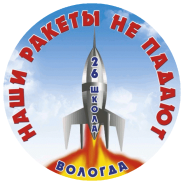 Система научно- методической работы МОУ «СОШ № 26»
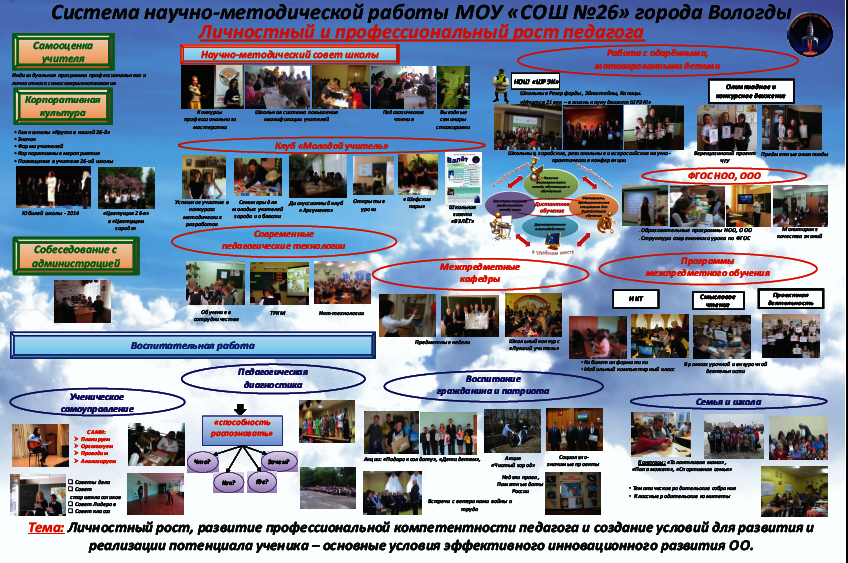 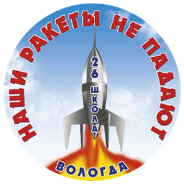 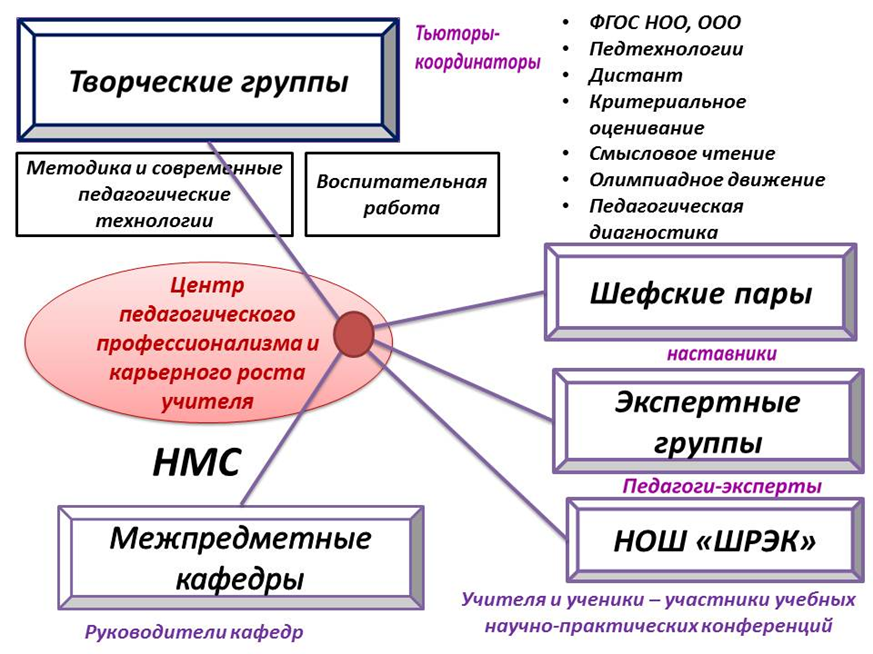 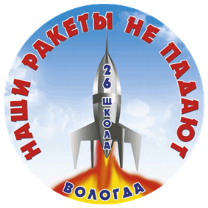 Группы методического направления:

ФГОС СОО,  ООО, НОО;
Критериальное оценивание
3.	Дистантное обучение;
4.	Современные педагогические технологии;
5.	Работа с одаренными детьми: олимпиадное и конкурсное движение;
6.	Проектная деятельность;
7. 	ИКТ
Группы воспитательного      направления:  

1.	Ученическое самоуправление;
2.	Семья и школа;
3.	Воспитание гражданина и патриота;
4.	Педагогическая диагностика
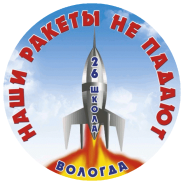 Система учительского роста
Семинары;
  Тренинги с приглашением специалистов различных ведомств;
  Сетевое взаимодействие с лучшими образовательными учреждениями страны;
  Участие в конференциях и форумах на площадках лучших школ страны;
  Обучение новым технологиям;
  Школьный конкурс профессионального мастерства «Лучший учитель»
Спасибо.